Arranging the Length of a Stay

This exercise tests oral and written comprehension on arranging the length of a stay at an intermediate/advanced level.  In particular it features practice using the word “tukungak” in this context.  Each slide set begins with an audio recording by a native speaker speaking in colloquial Kichwa at normal speed. On this slide there is no text but the audio is accompanied by a picture.  
  
Listen to the sentence repeatedly until you can write down what you hear on the blank quote bubble above the speaker.
When you move to the next slide you will find the answer in the form of the transcribed sentence.  Translate this sentence into English.
Move to the next slide which contains the translation.  Compare your translation to the translation provided.  Memorize any unknown vocabulary or grammatical construction. 
Where applicable practice the grammatical construction using substitution.
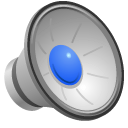 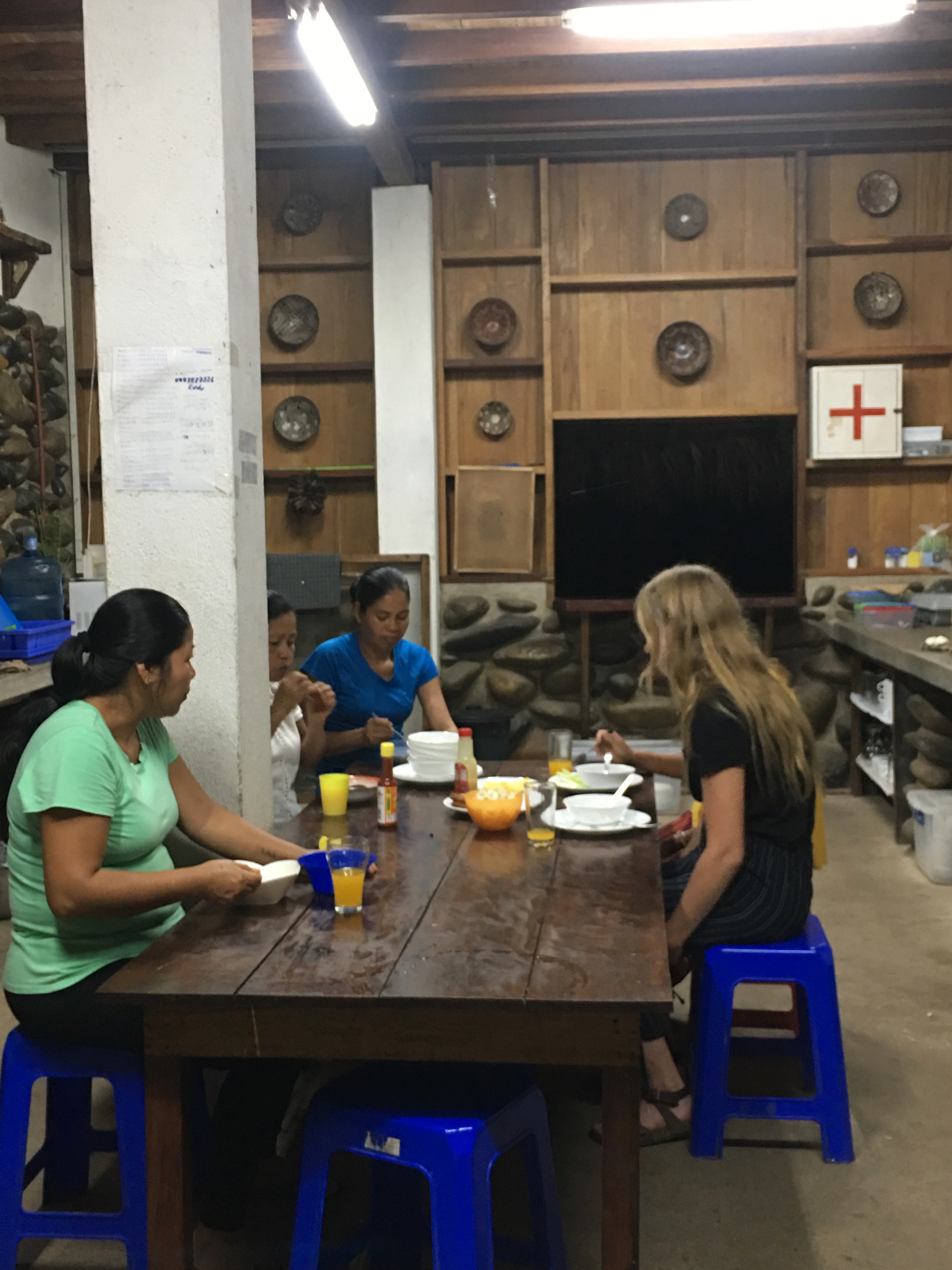 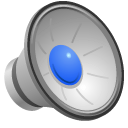 Imasna tukungakta shamungui.
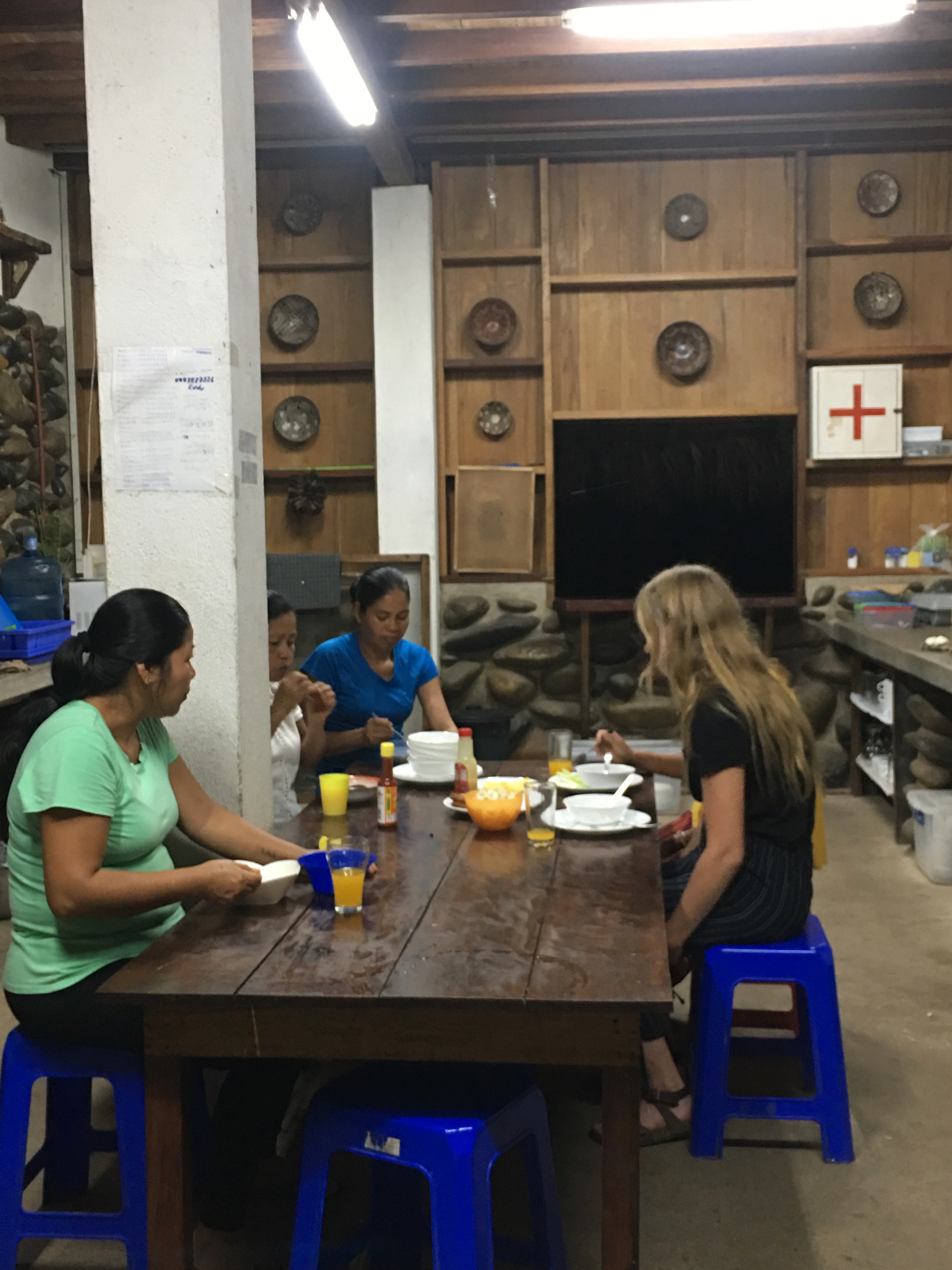 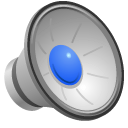 How long will you be here?
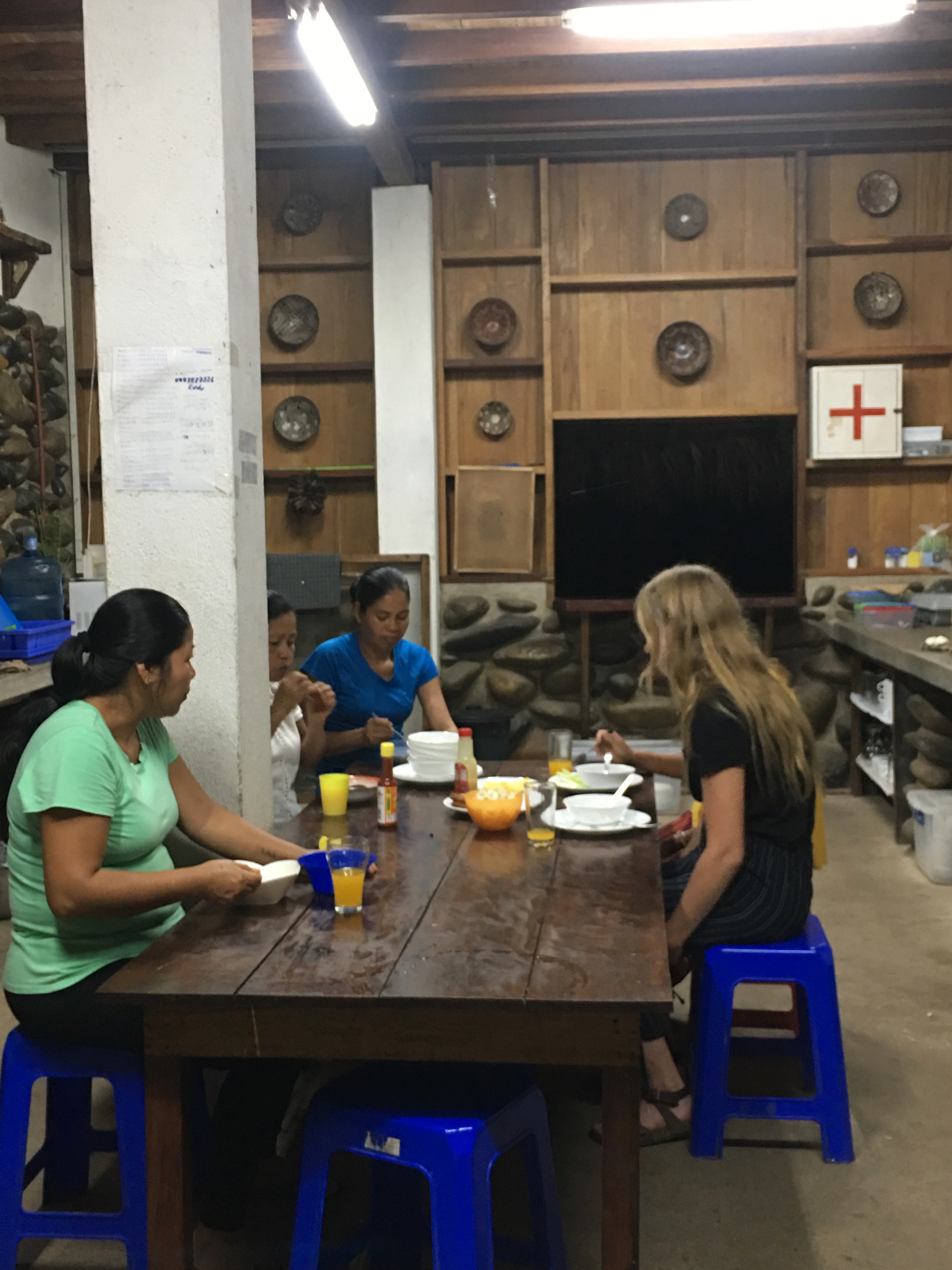 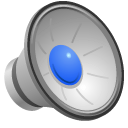 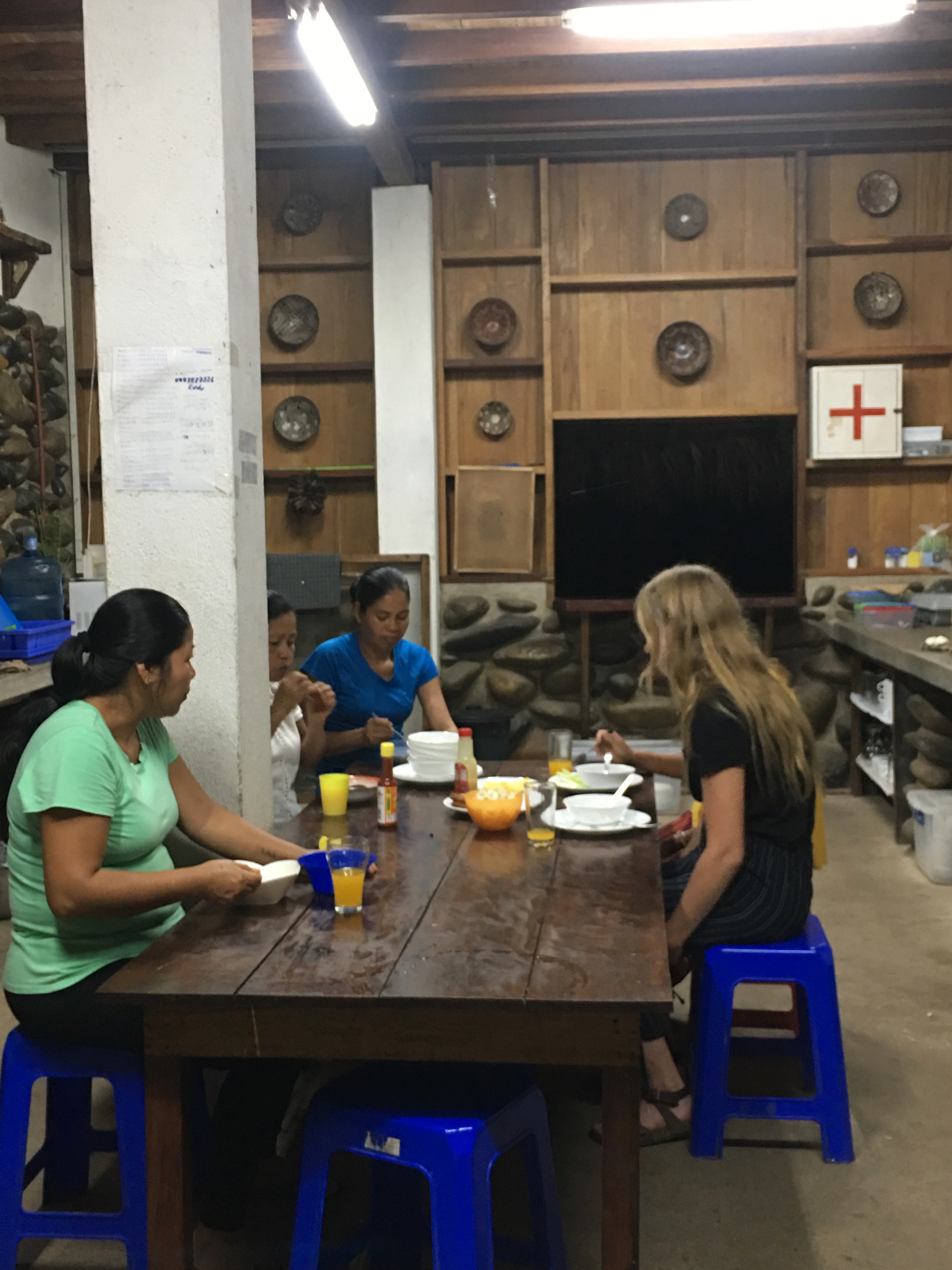 Imasna semanajta shamukangui?
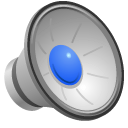 Imasna punzhakta shamukangui?
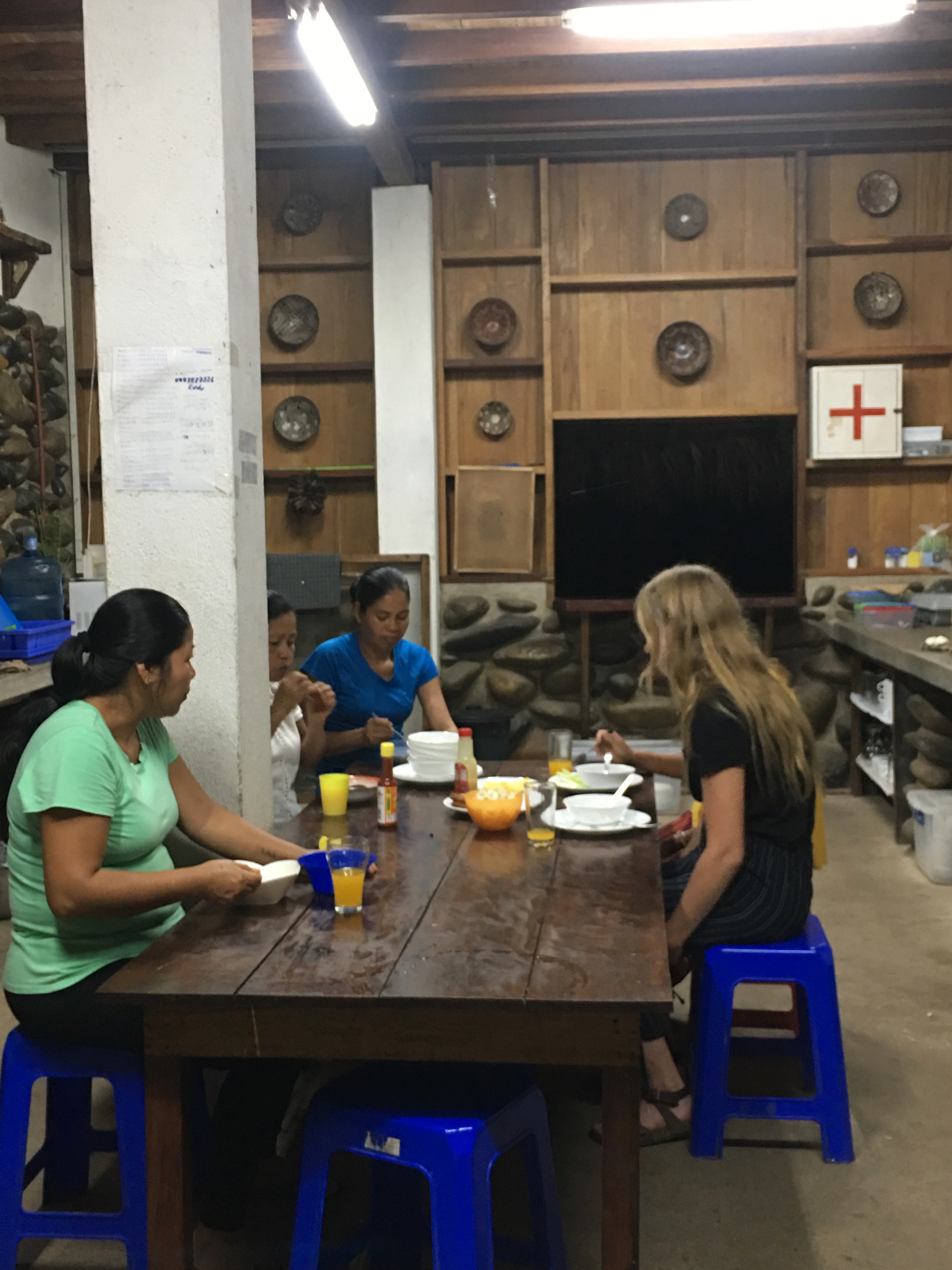 Imasna semanajta shamukangui?
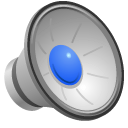 For how many days have you come to stay?
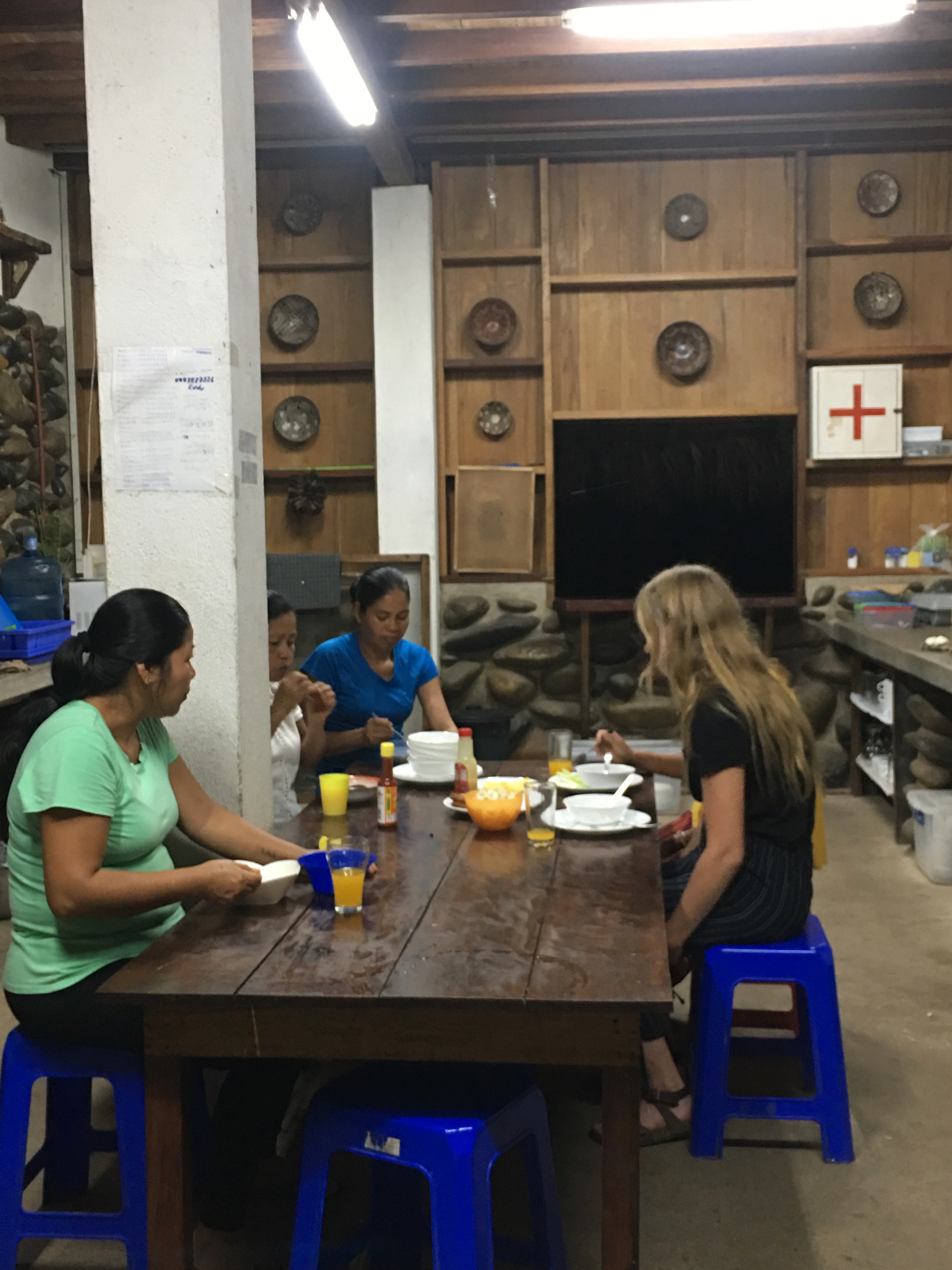 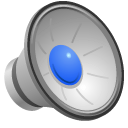 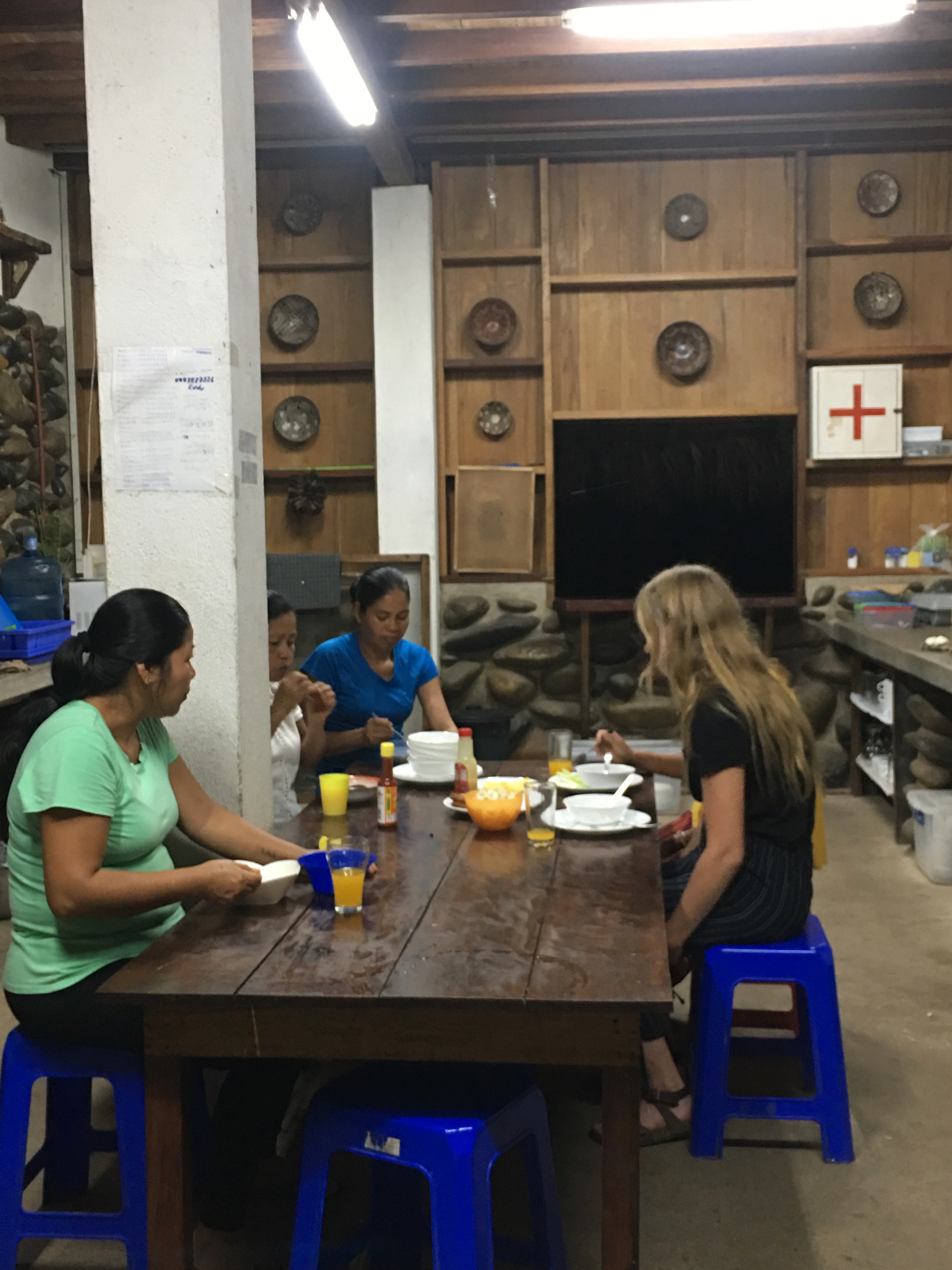 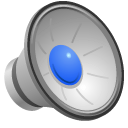 Mana punzhajlla shamuni.
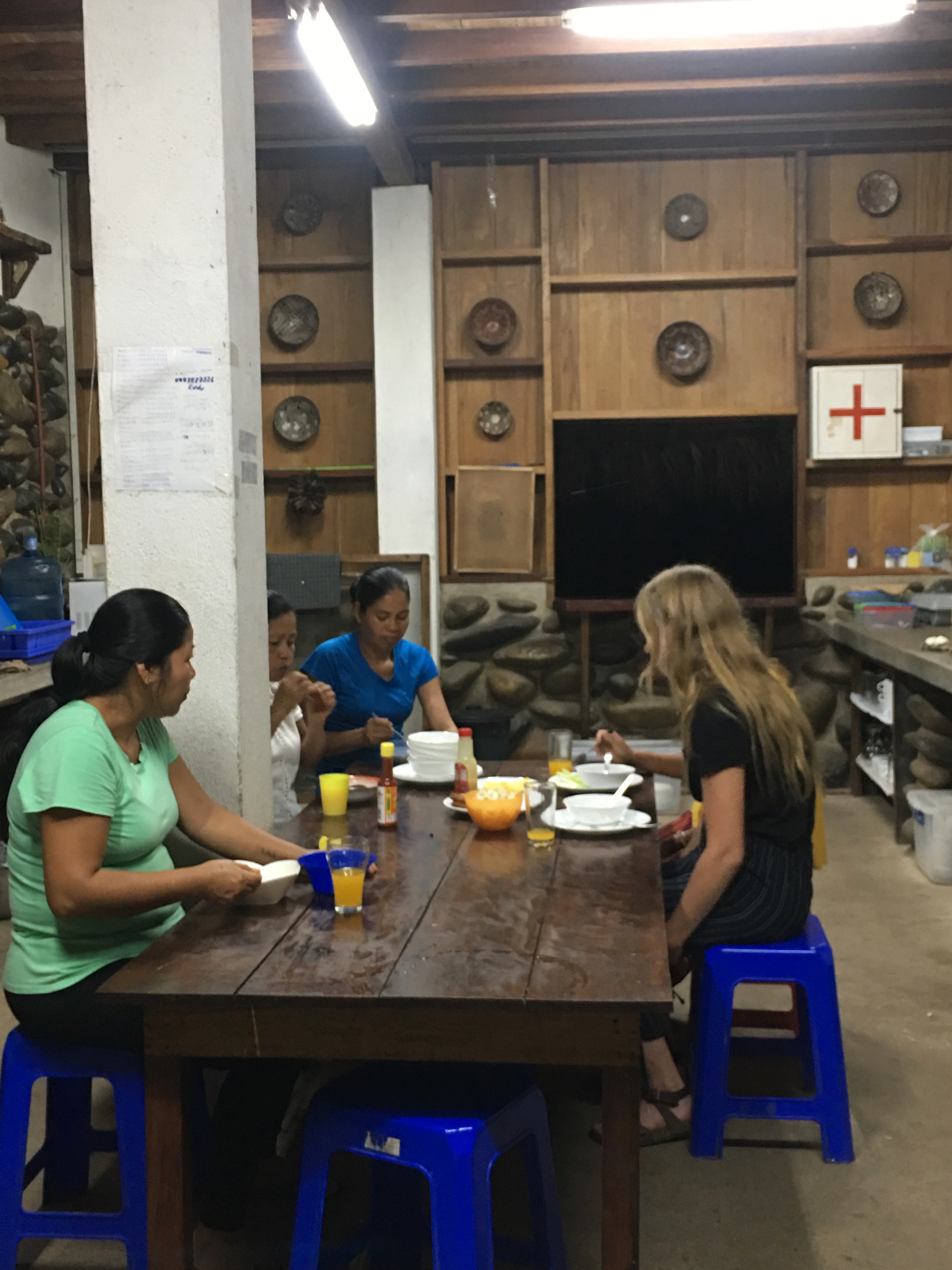 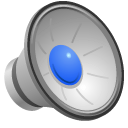 I have not come for just a few days.
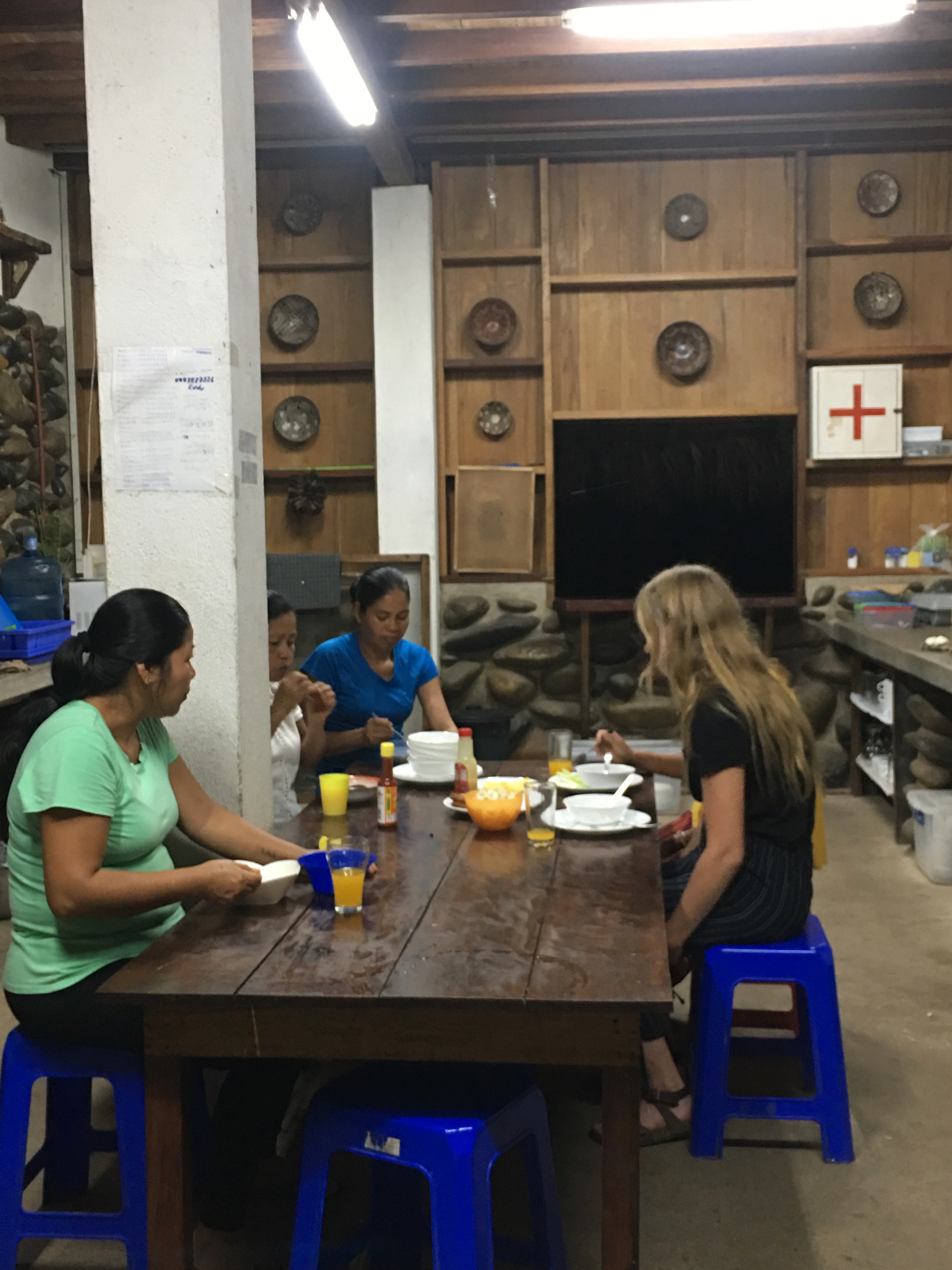 Substitute other units of time:
wata
simana
killa
wata.
Mana semanajlla shamuni.

Now do the same with activities:
pugllana
mikuna
rimana
yachachina
kullkira apina
I have not come for just a year
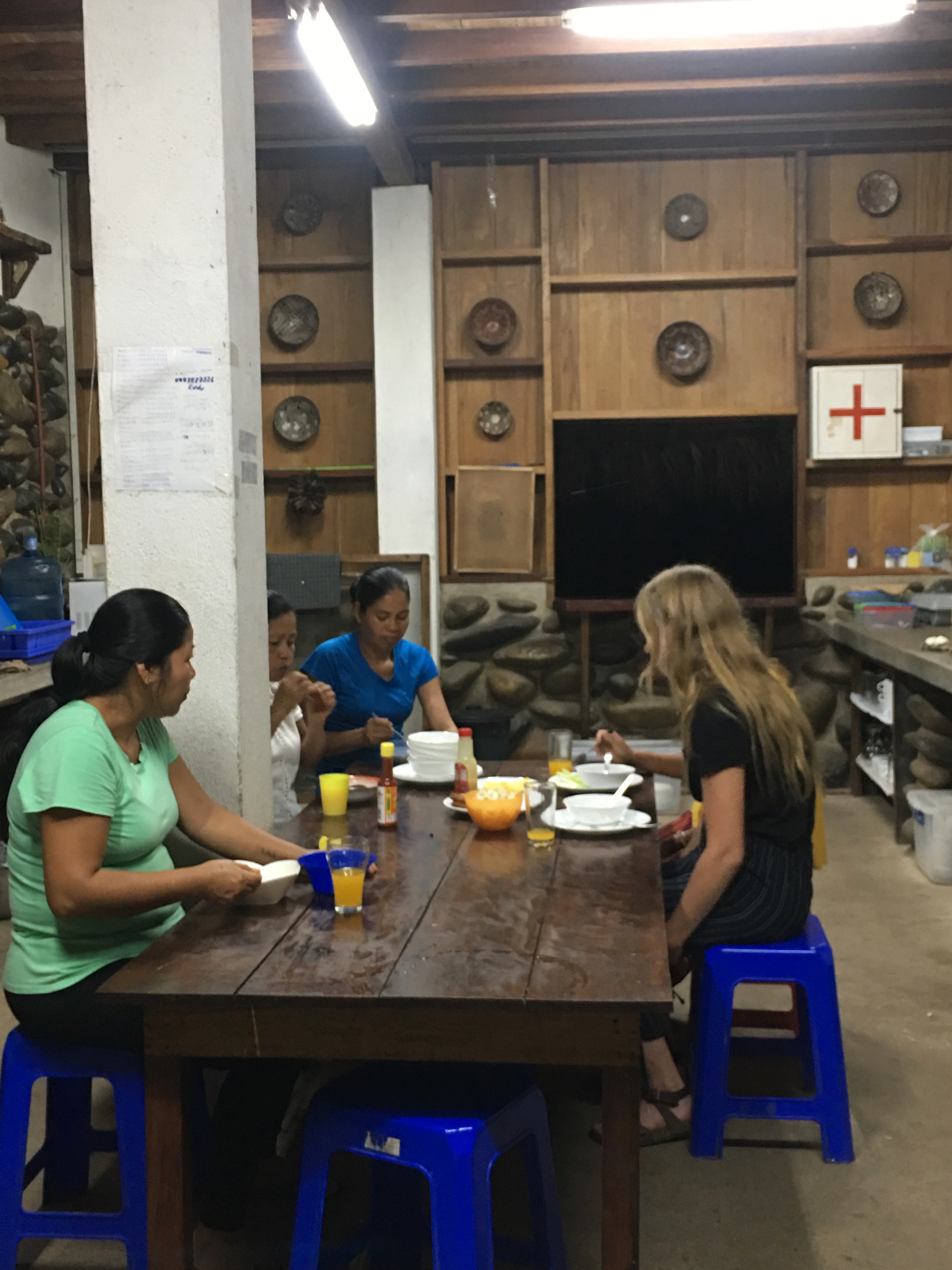 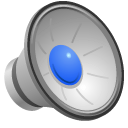 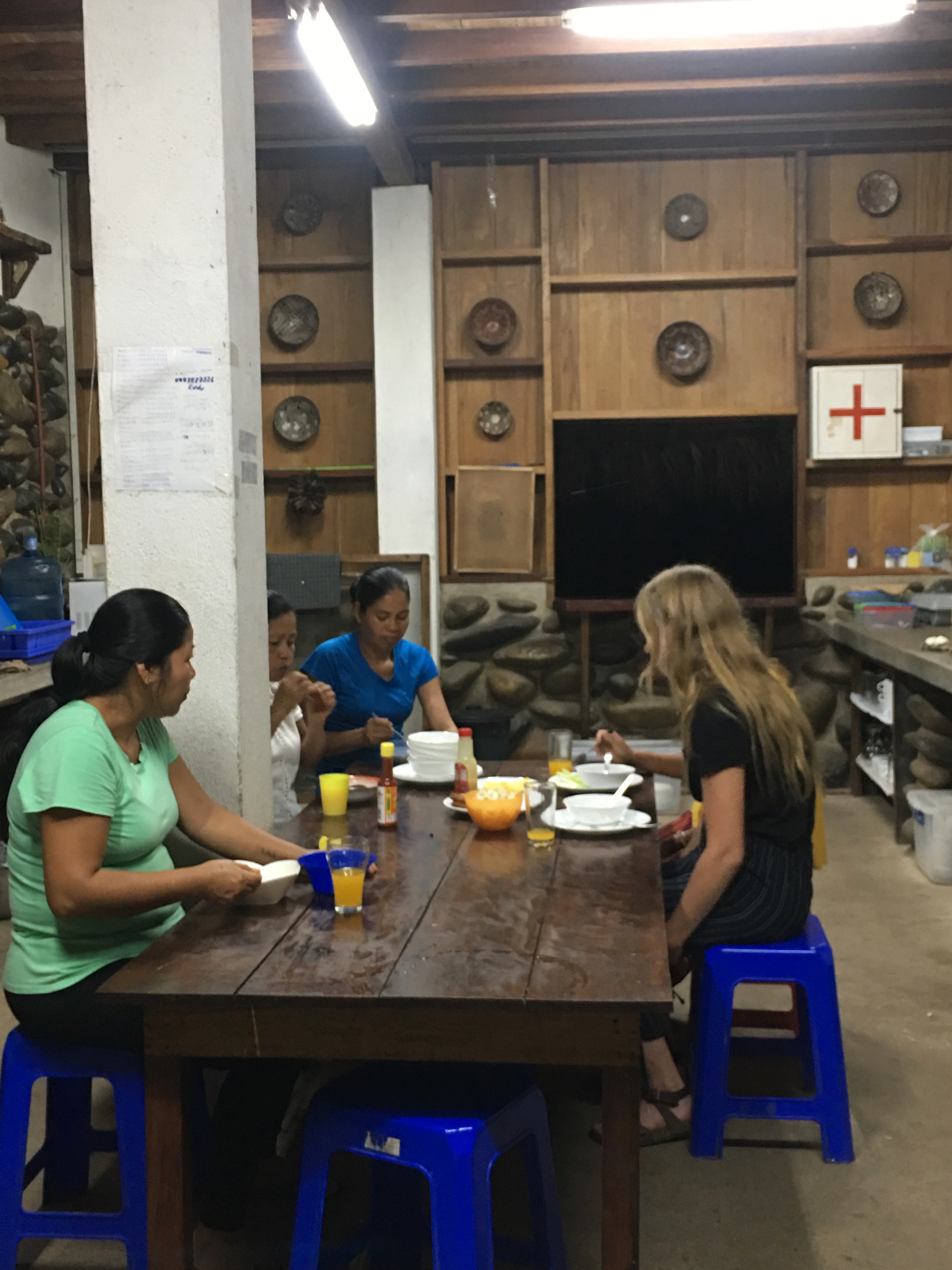 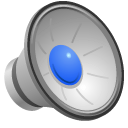 I have come to spend two weeks here.
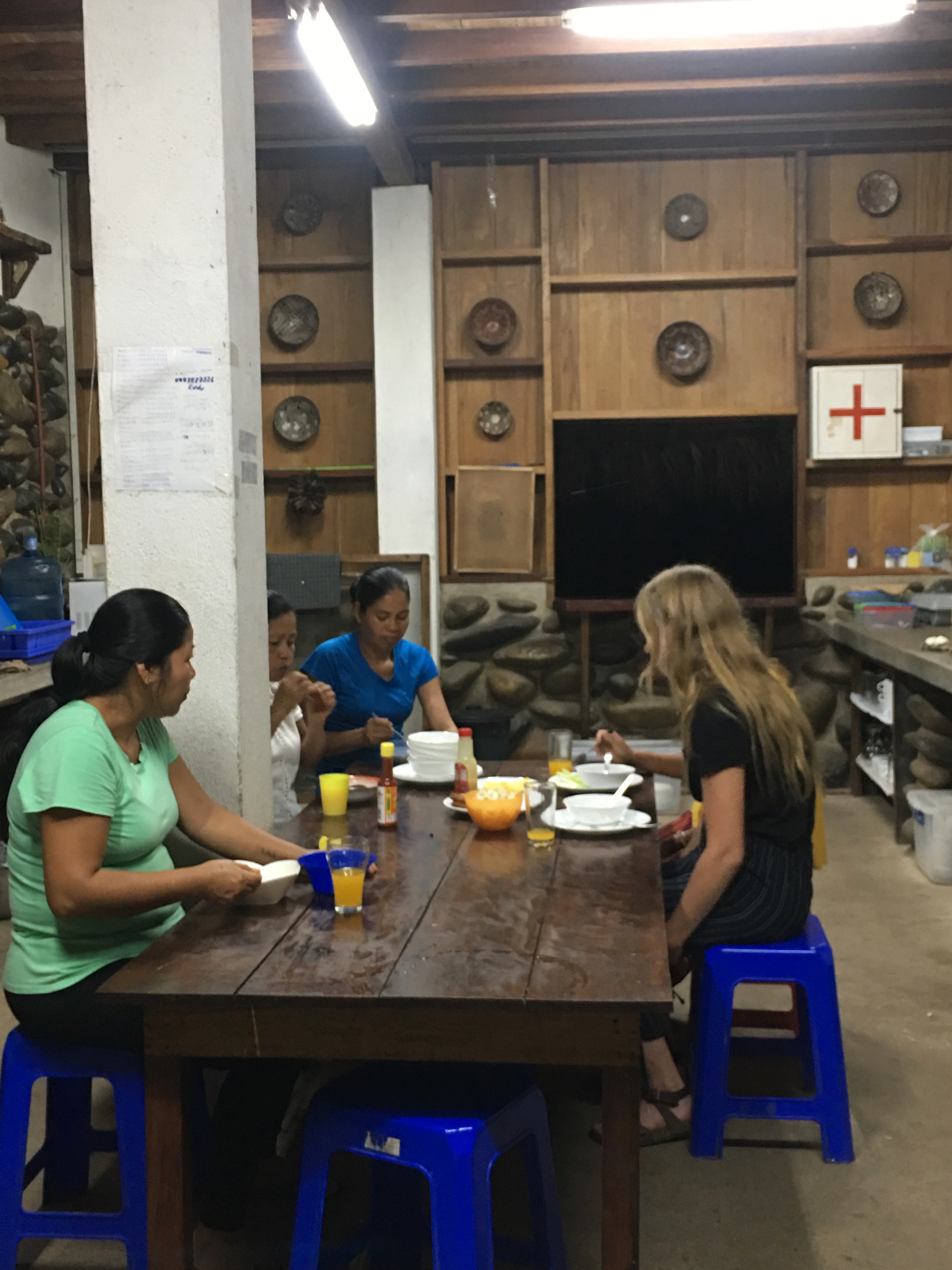 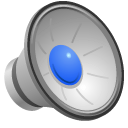 Ñuka kaivi ishki semana tukungak shamuni.
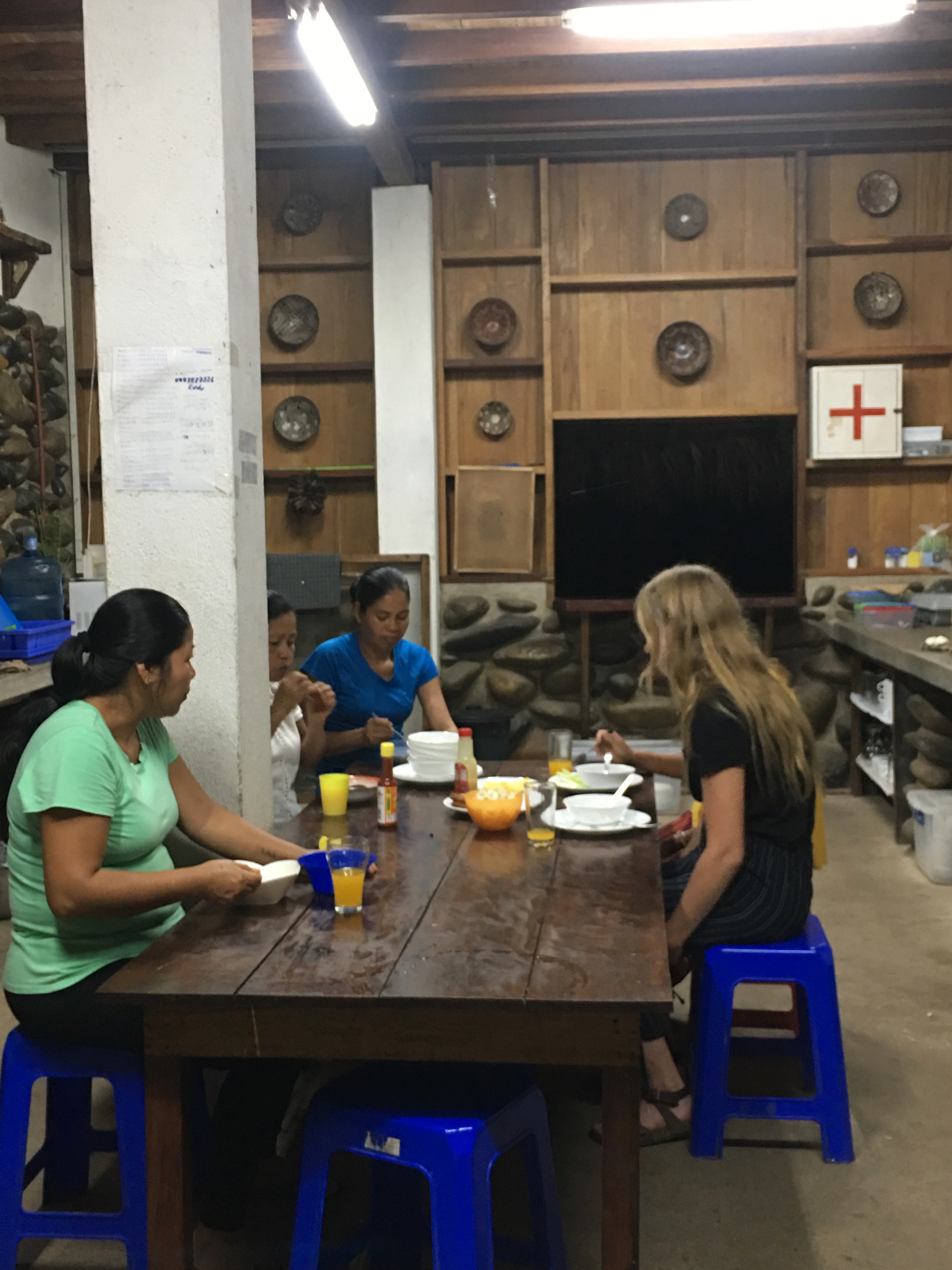 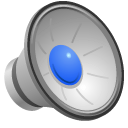 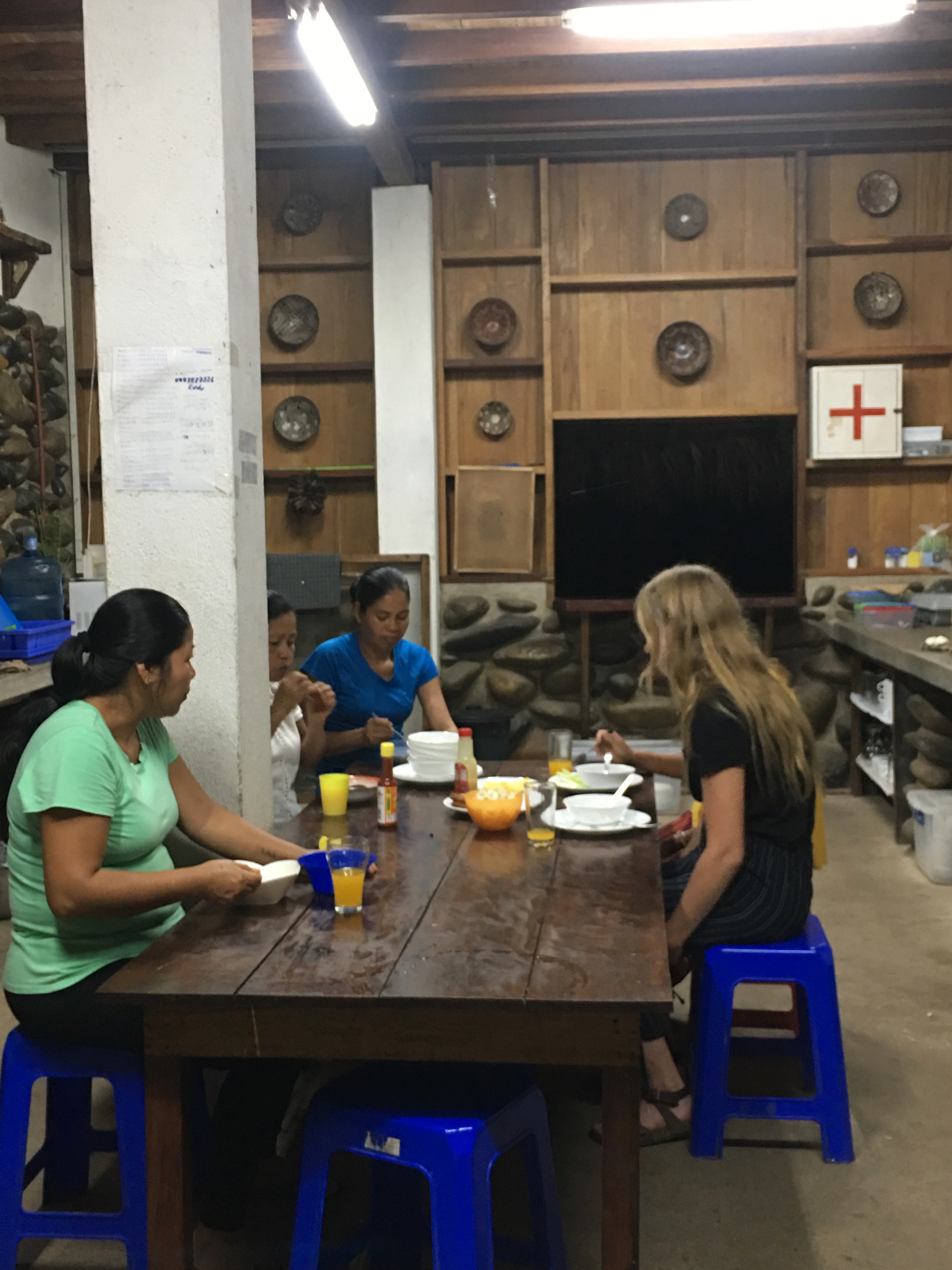 Ishki killa tupu shamuni.
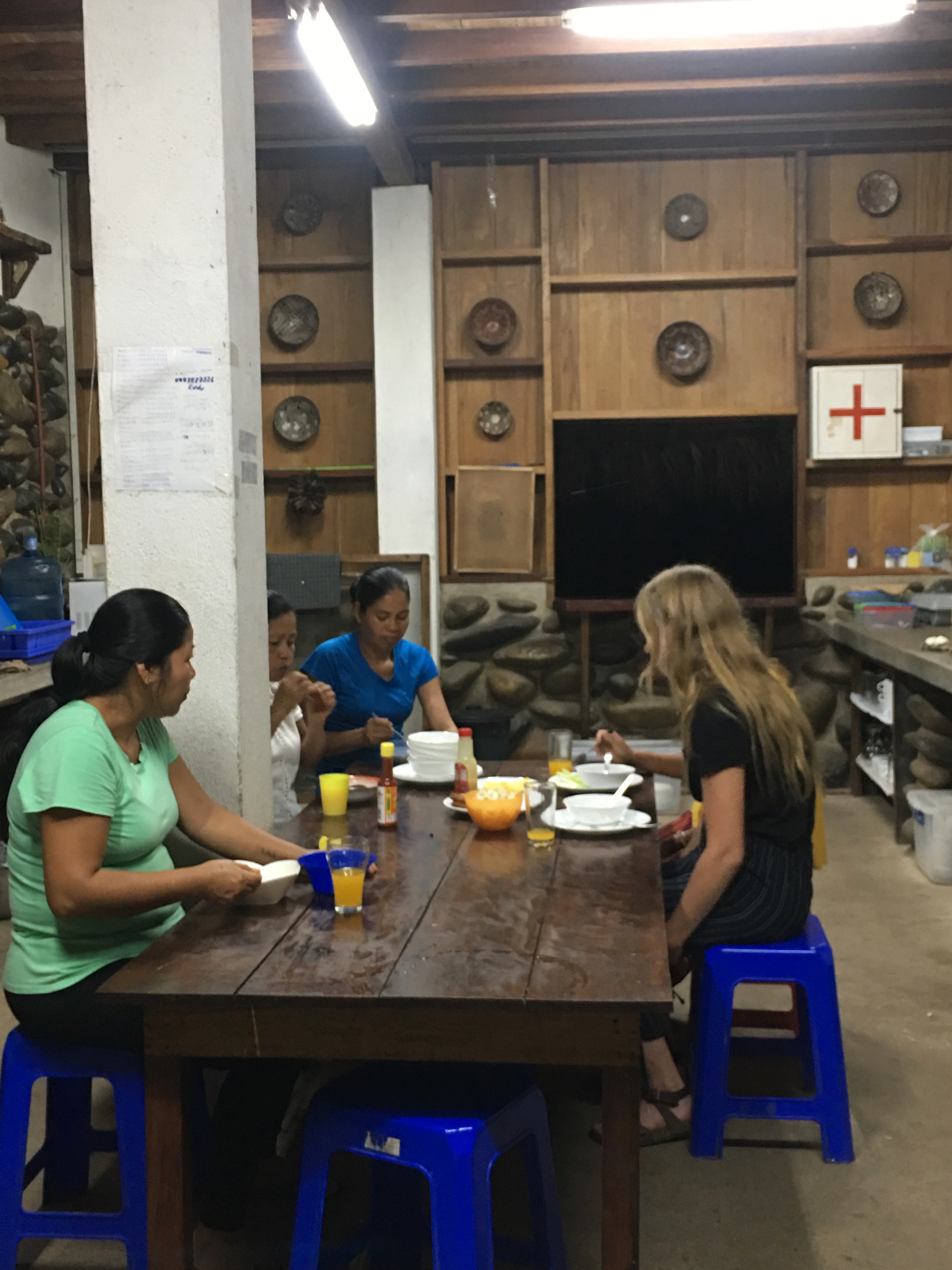 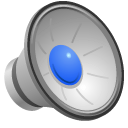 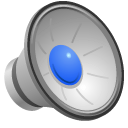 I have come for about two months
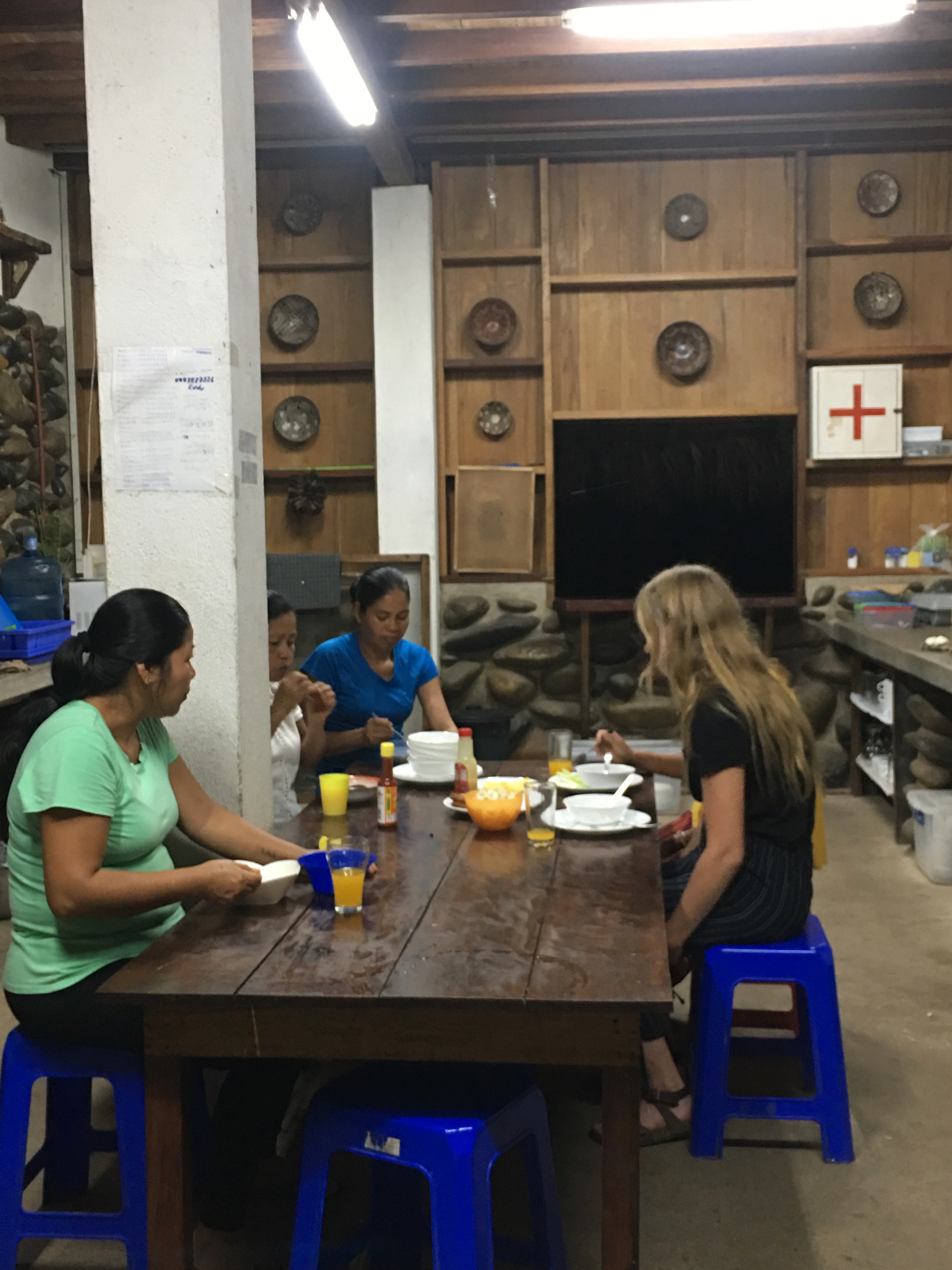 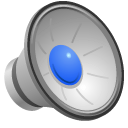 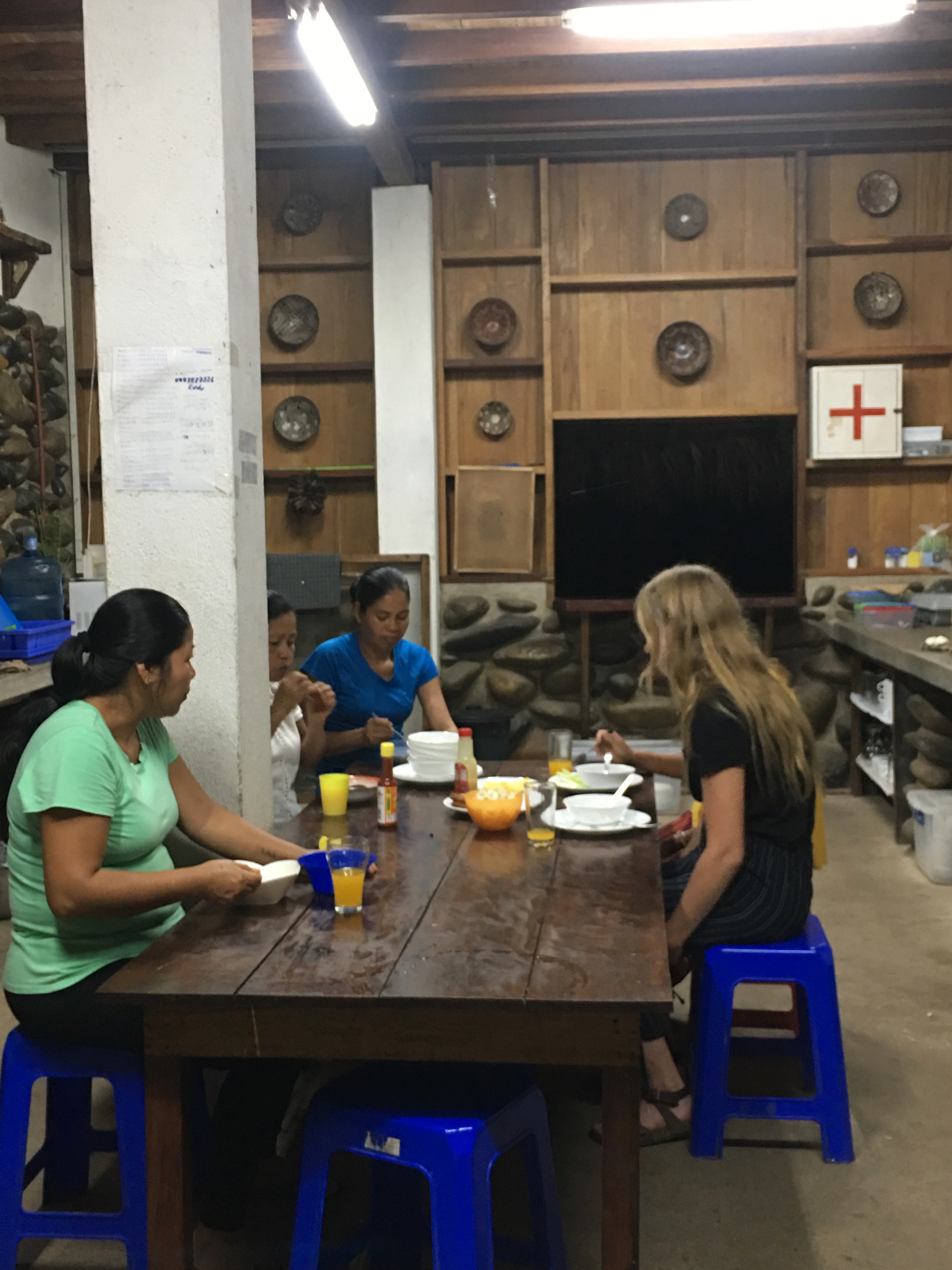 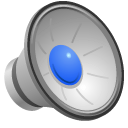 Usharikpi shuj killa tukusha.
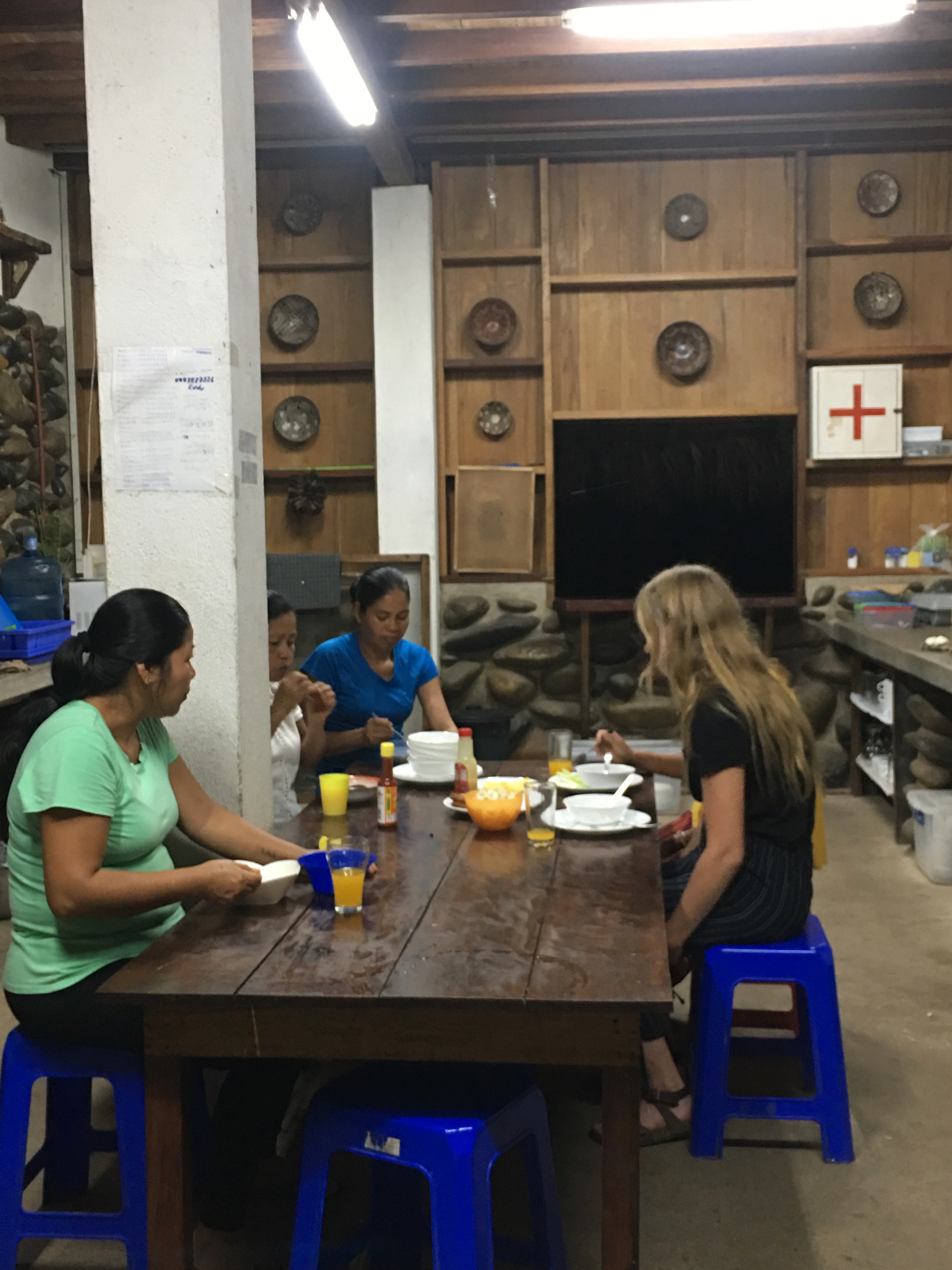 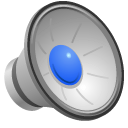 If I can I will stay for a month.
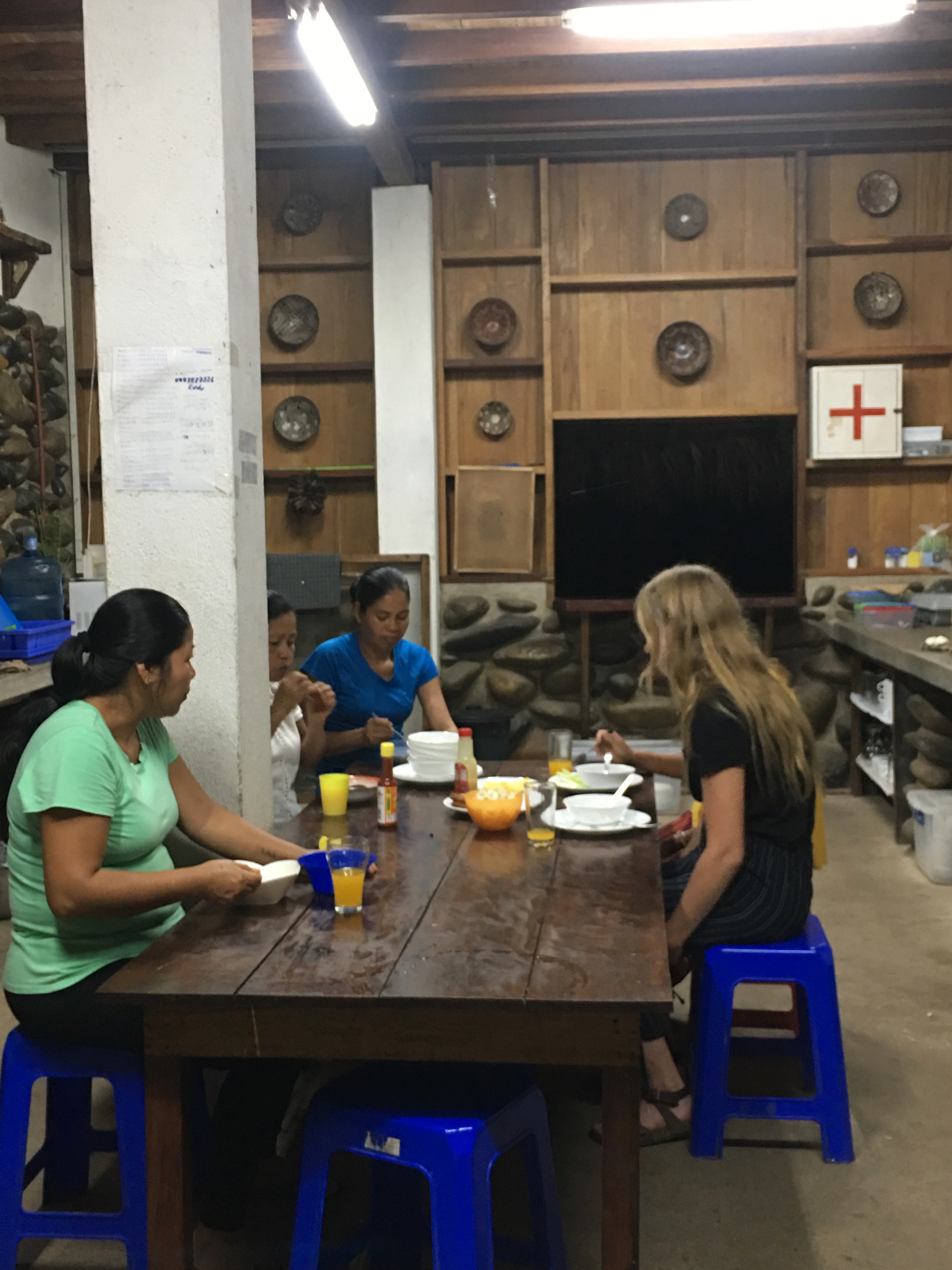 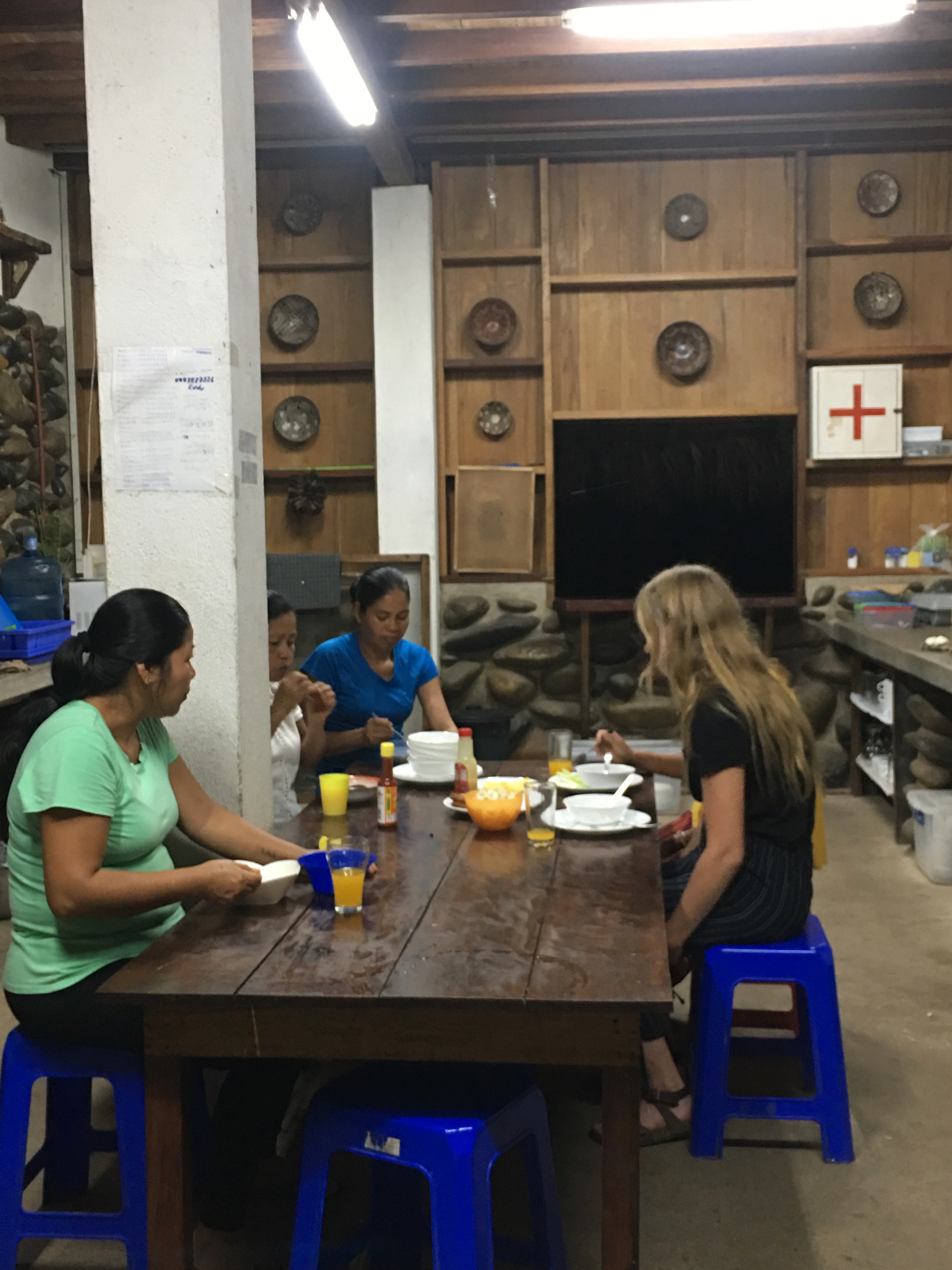 Substitution.  I have come for a period of  ____________

5 days    Pichka punzha tupu shamuni.
3 years
4 months
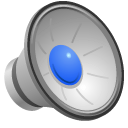 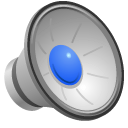 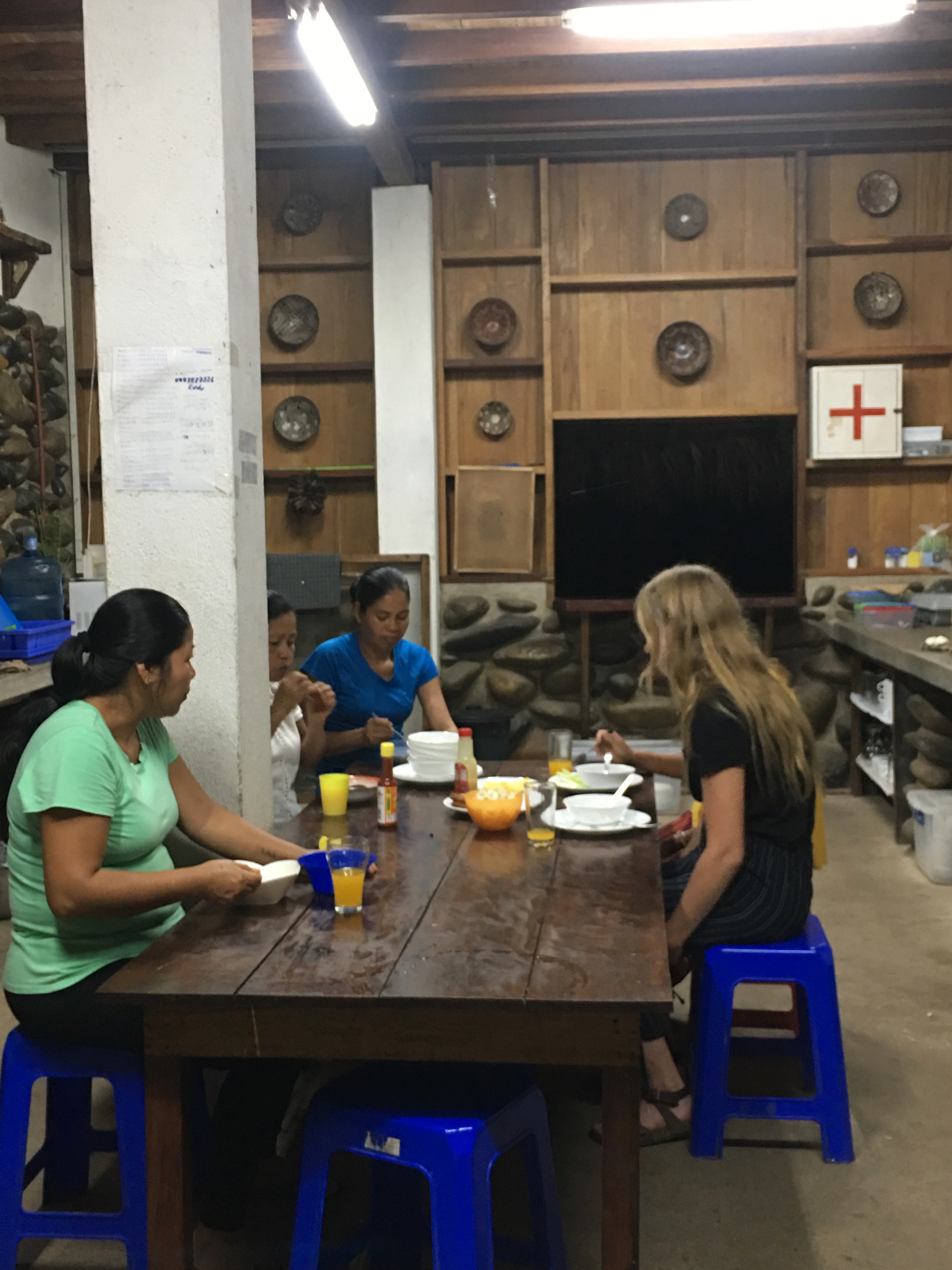 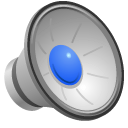 Chi washa shuj kumunidadma ringarauni.
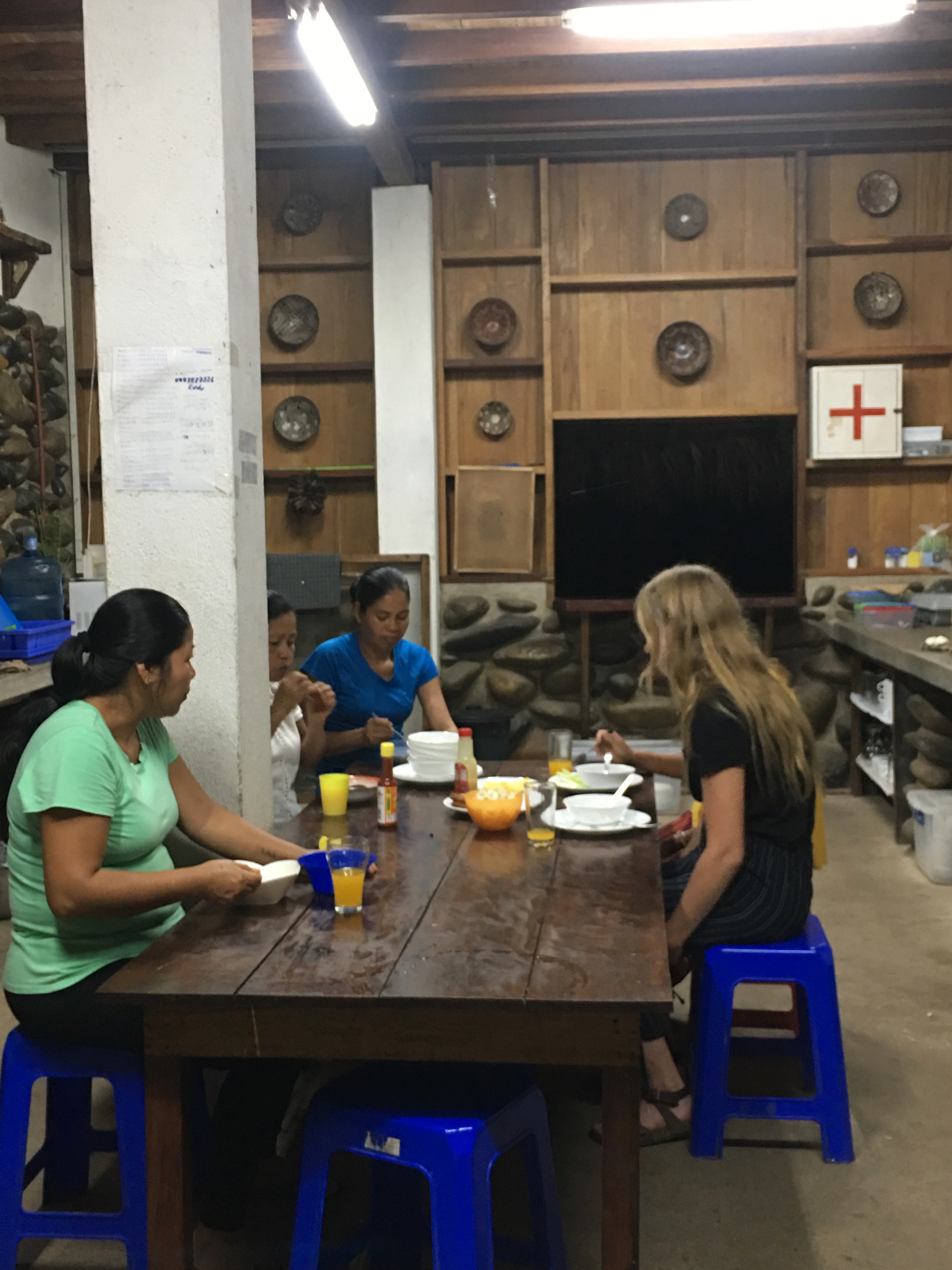 After that I will go to another community.
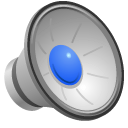 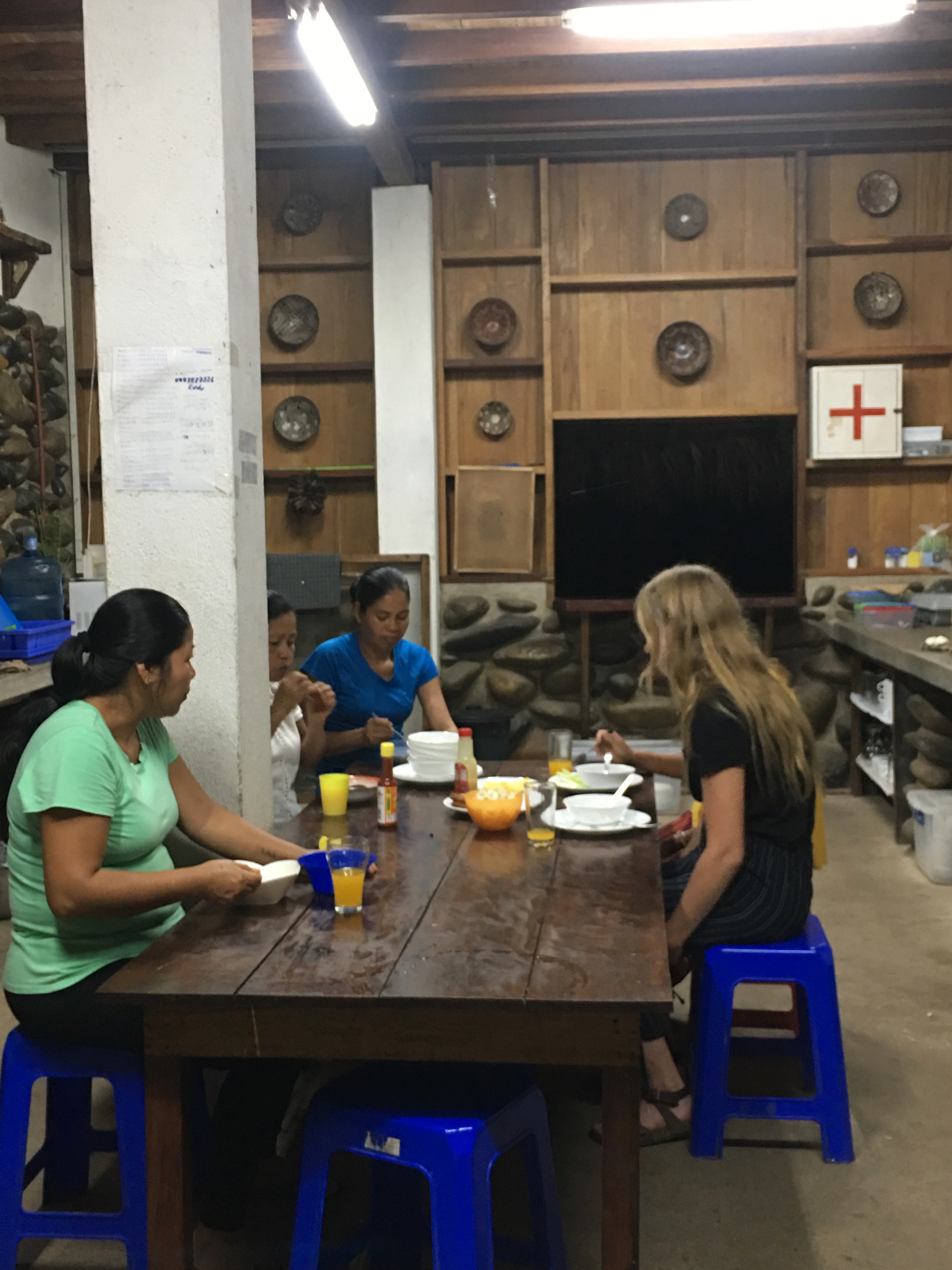 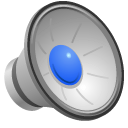 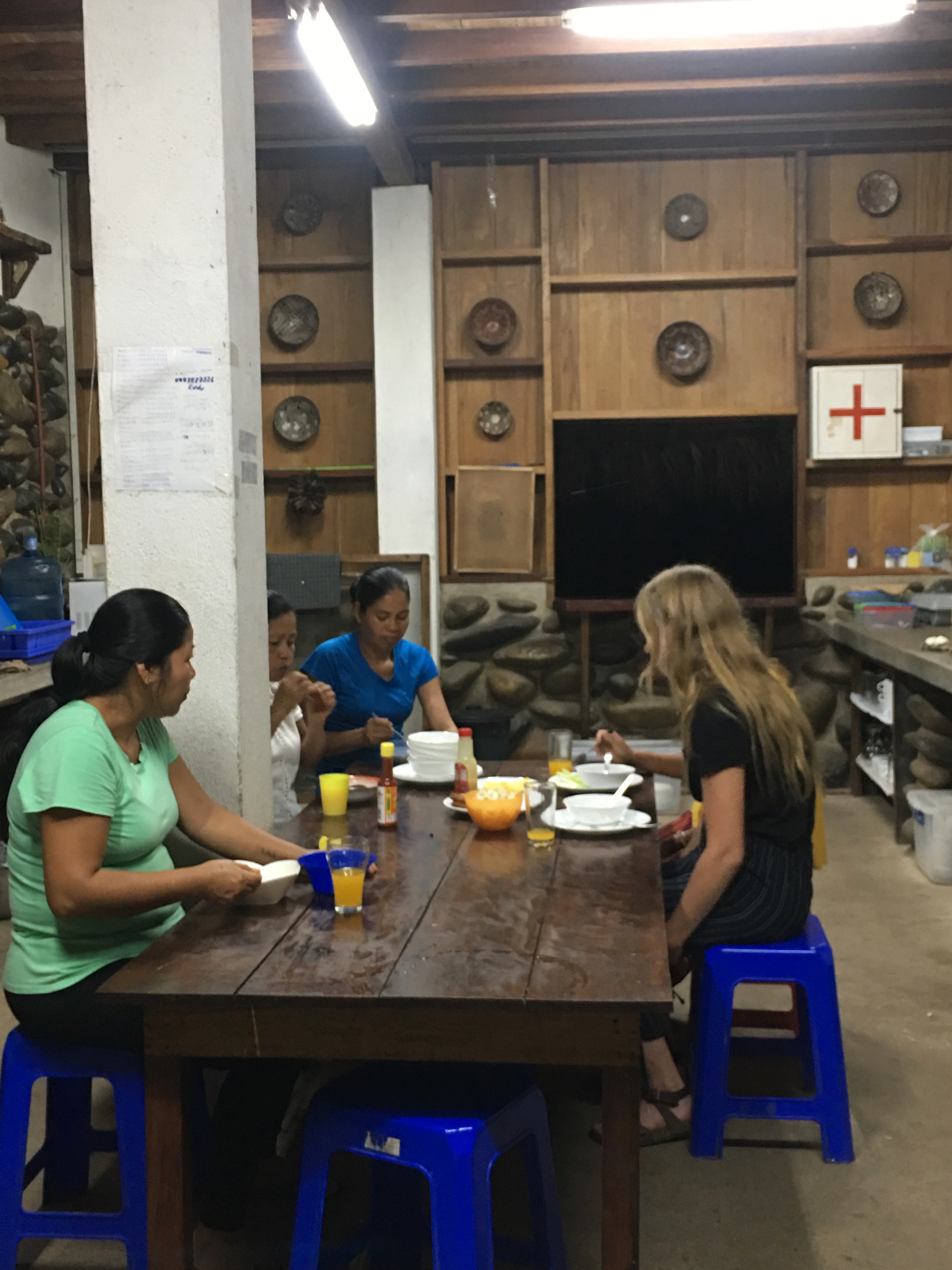 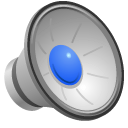 Ima urasta tigraungui?
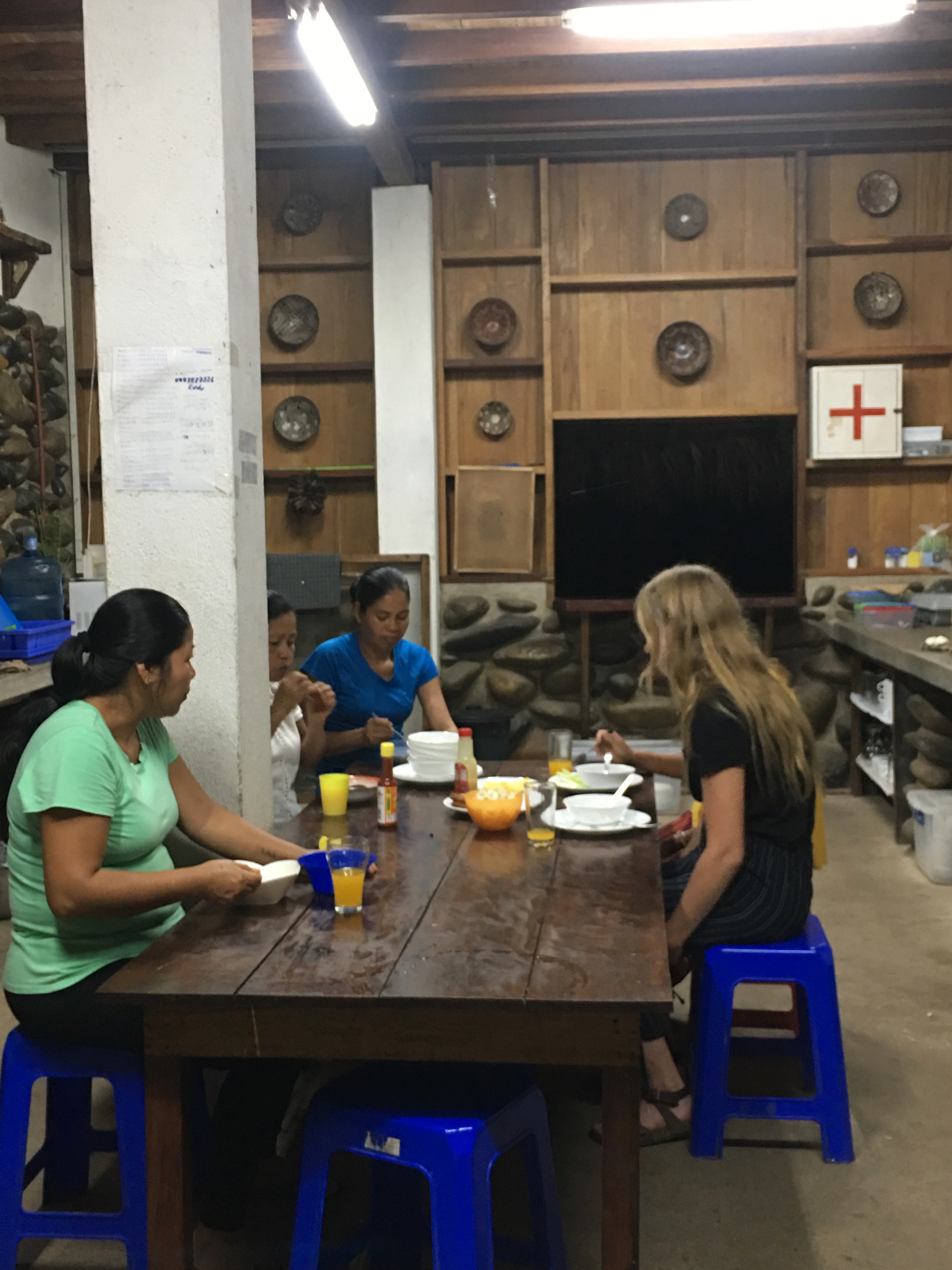 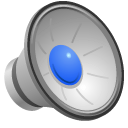 What time will you return?
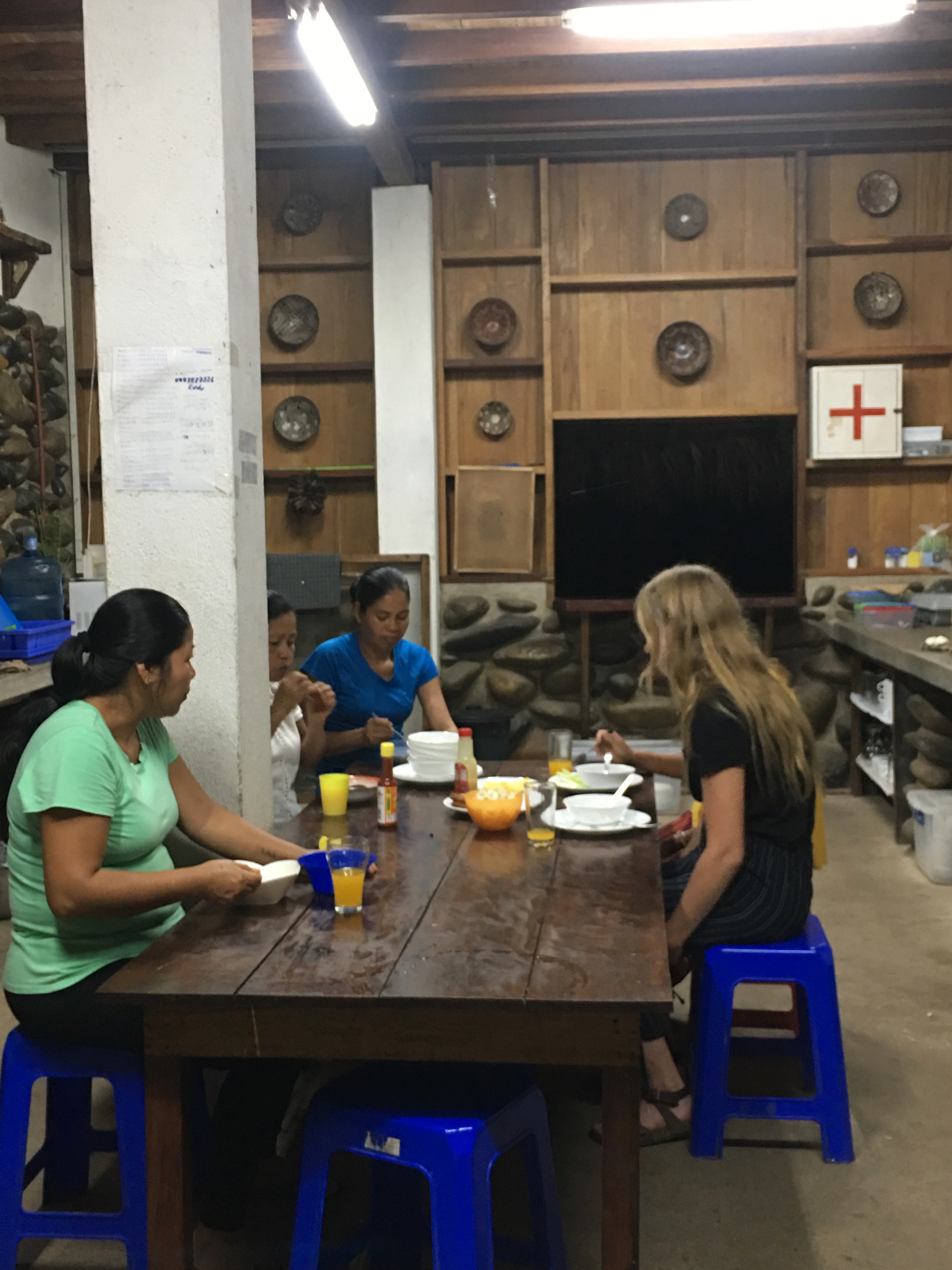 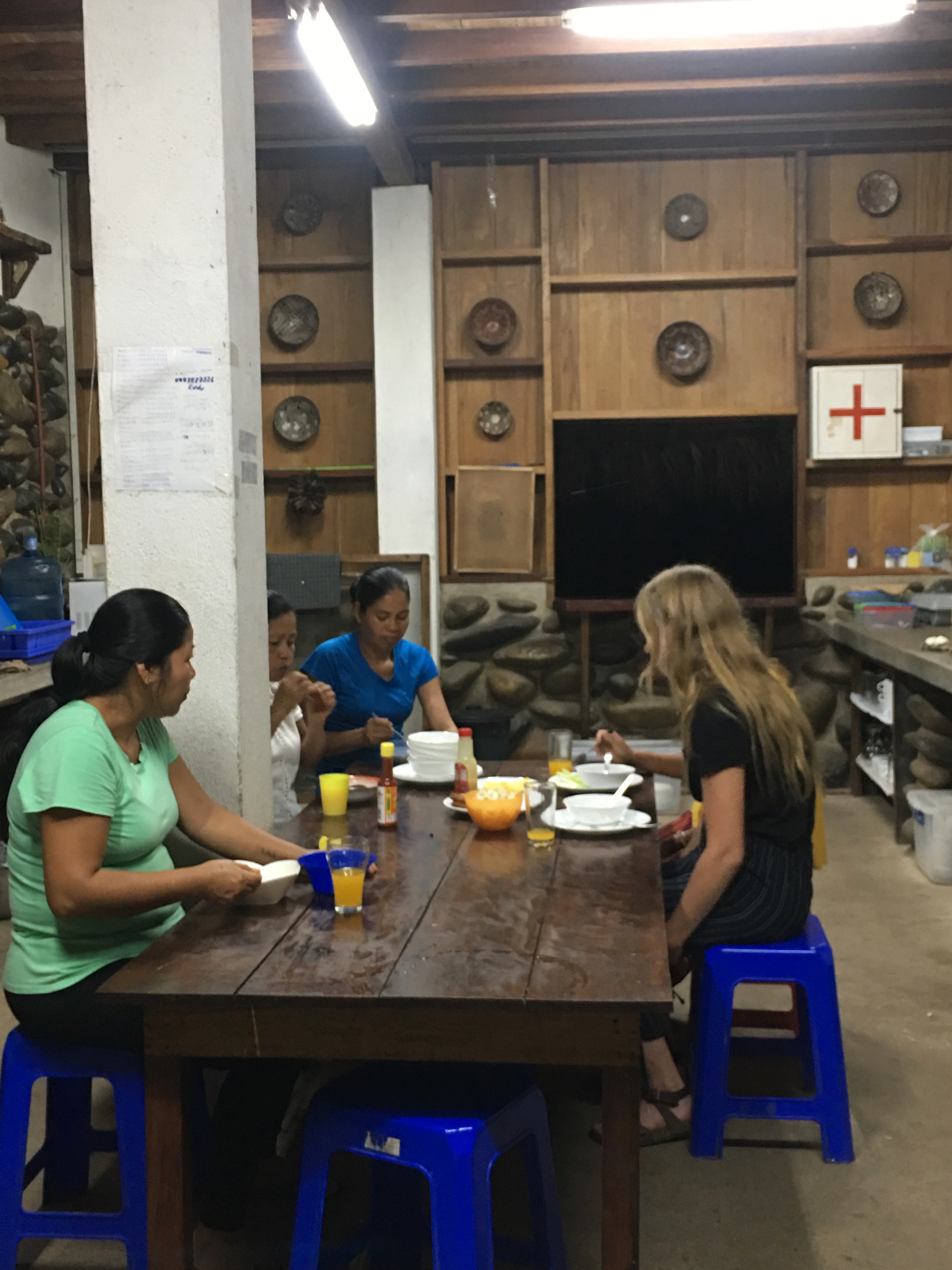 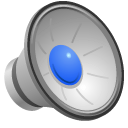 Tutayamushkai tigrasha.
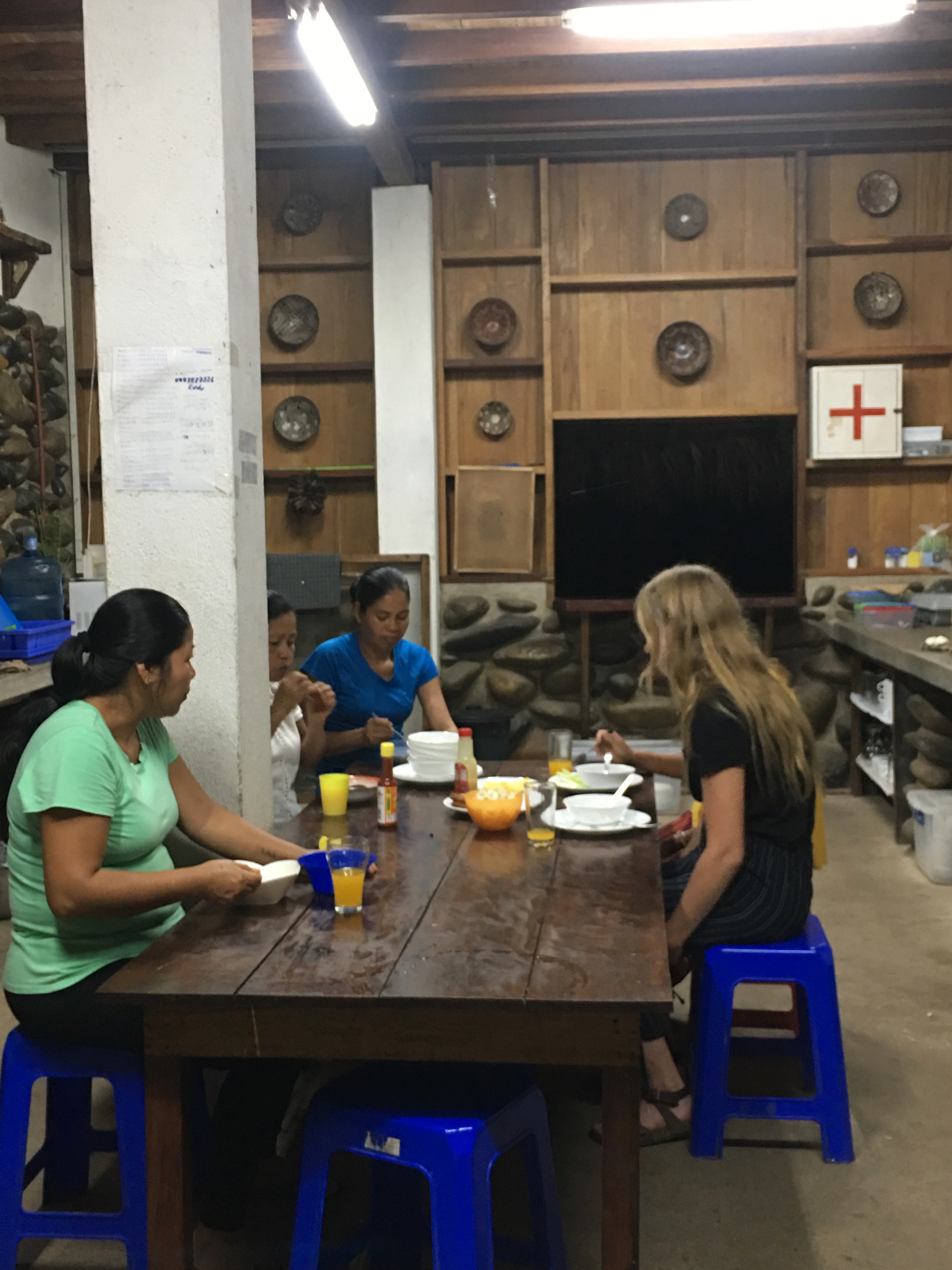 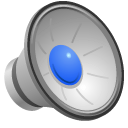 I will return at dusk.
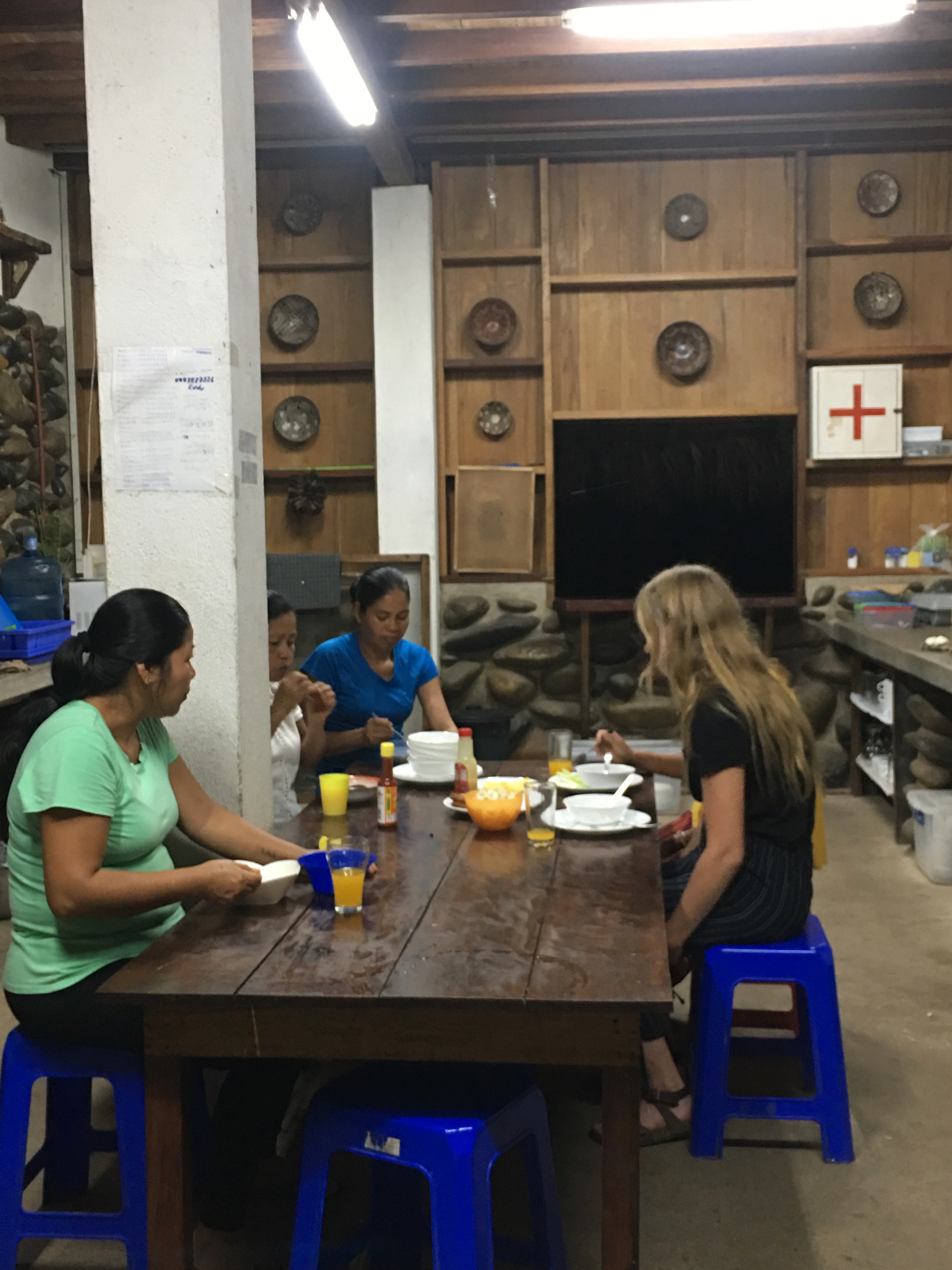 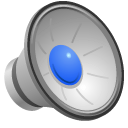 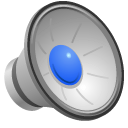 See you next year.
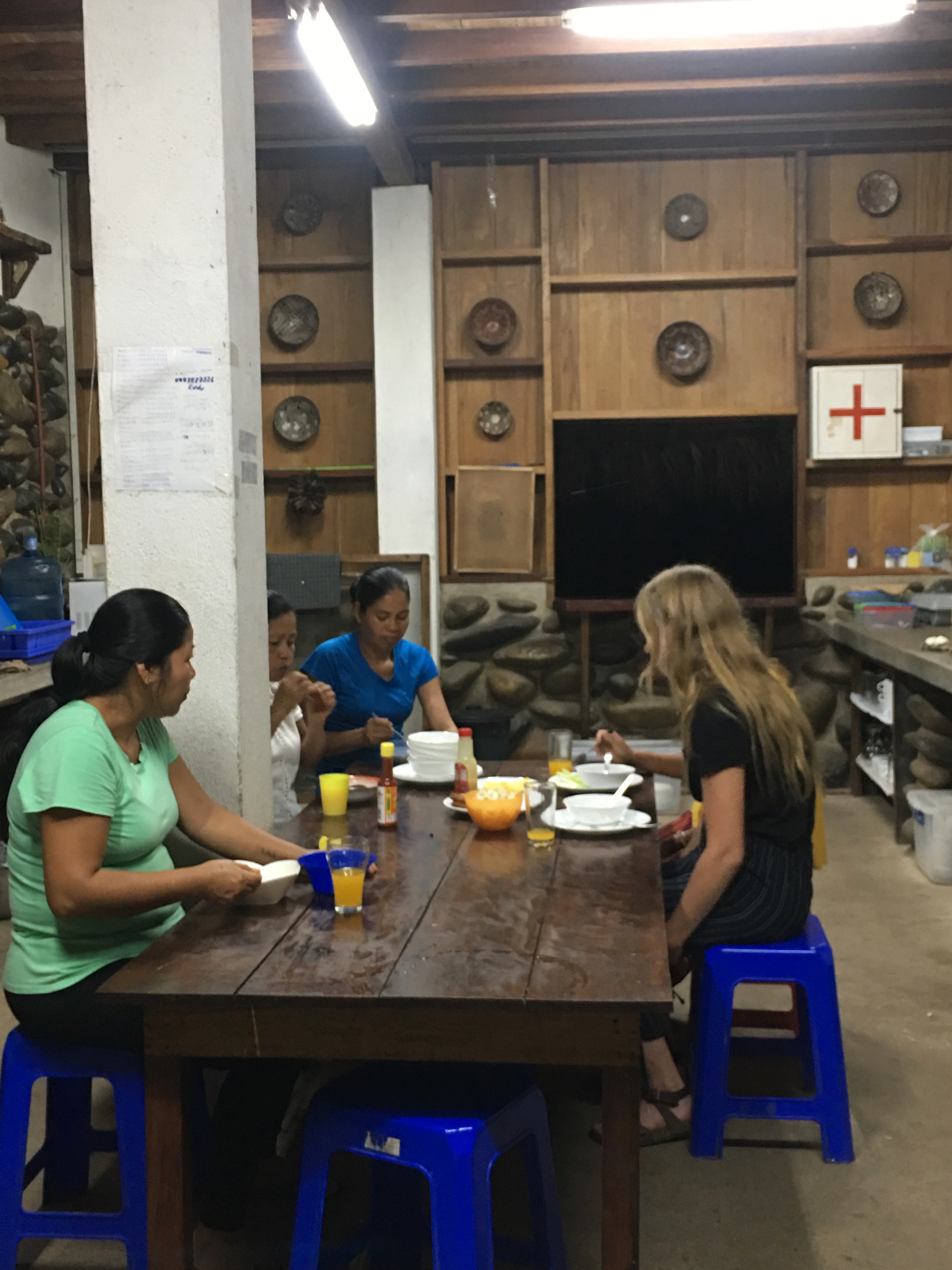 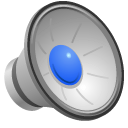 Shuj watagama.
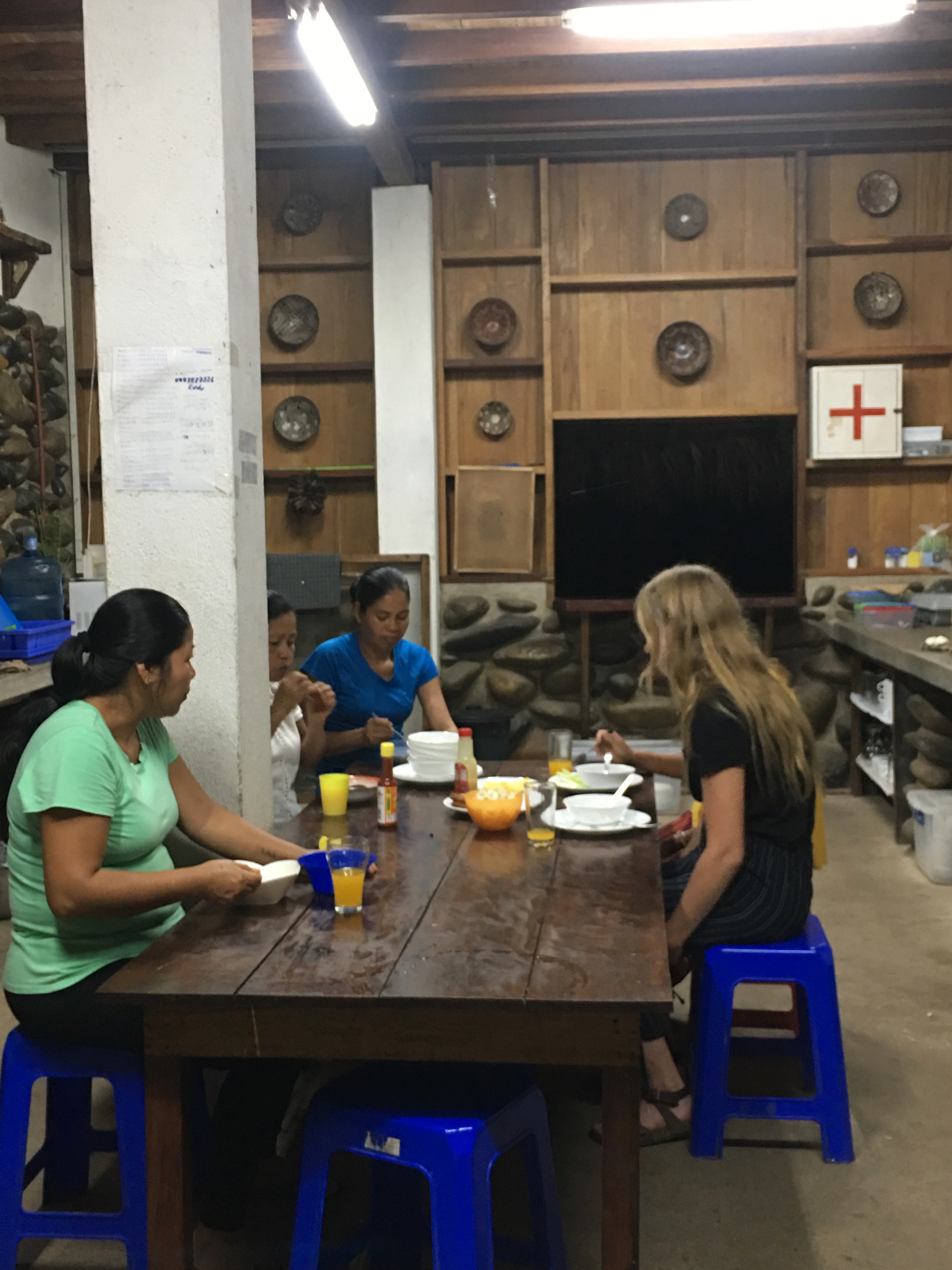